Unifying databases and streaming systems
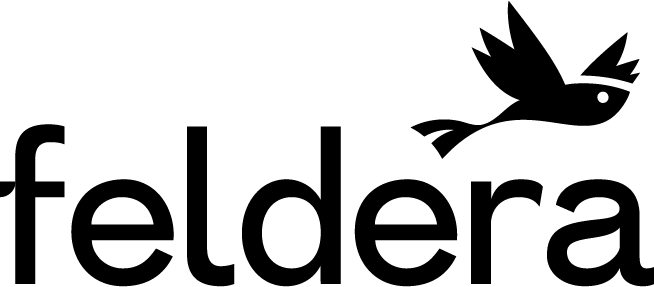 Mihai Budiu –                   .
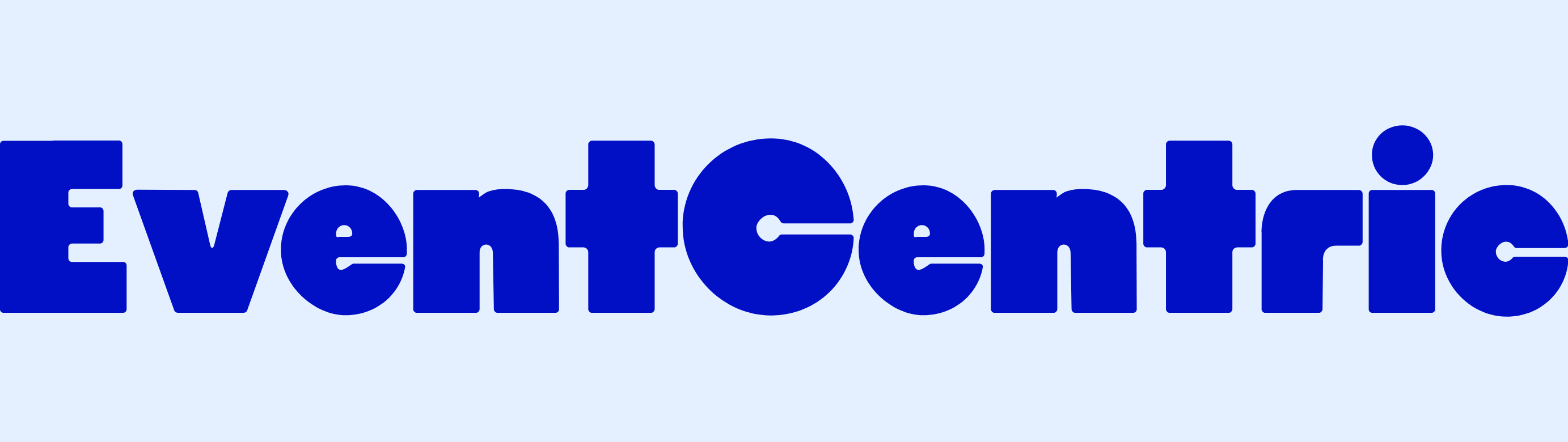 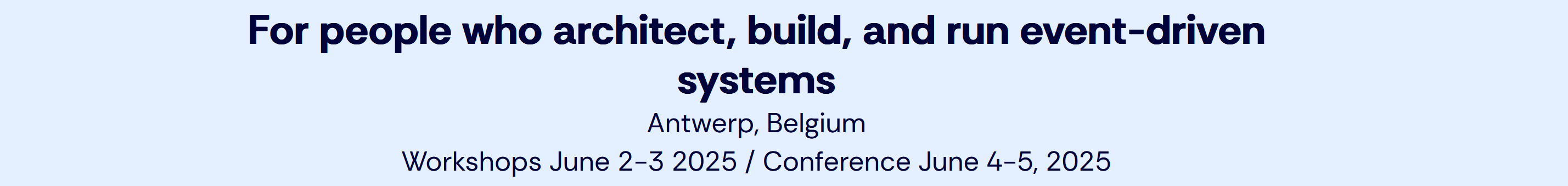 Mihai Budiu - Short bio
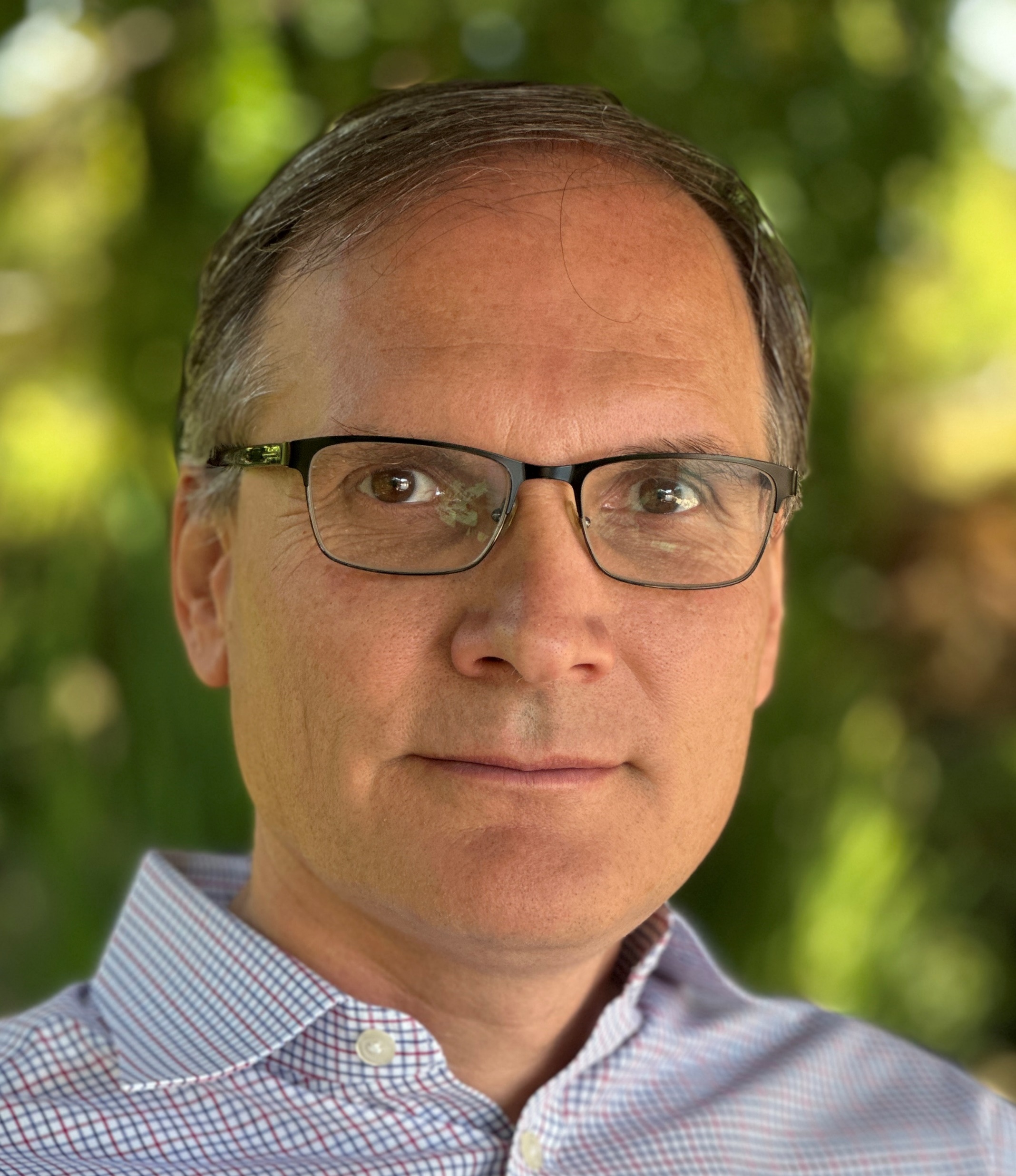 Ph.D. from Carnegie Mellon University
Previous:Microsoft Research Silicon Valley, Barefoot Networks, VMware Research
Currently:feldera.com – chief scientist
Apache Calcite PMC member
https://mihaibudiu.github.io
2
Streaming
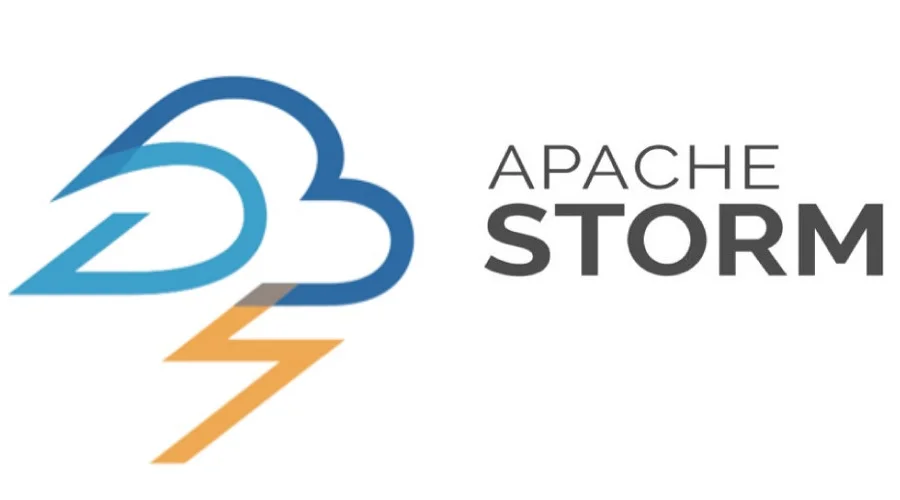 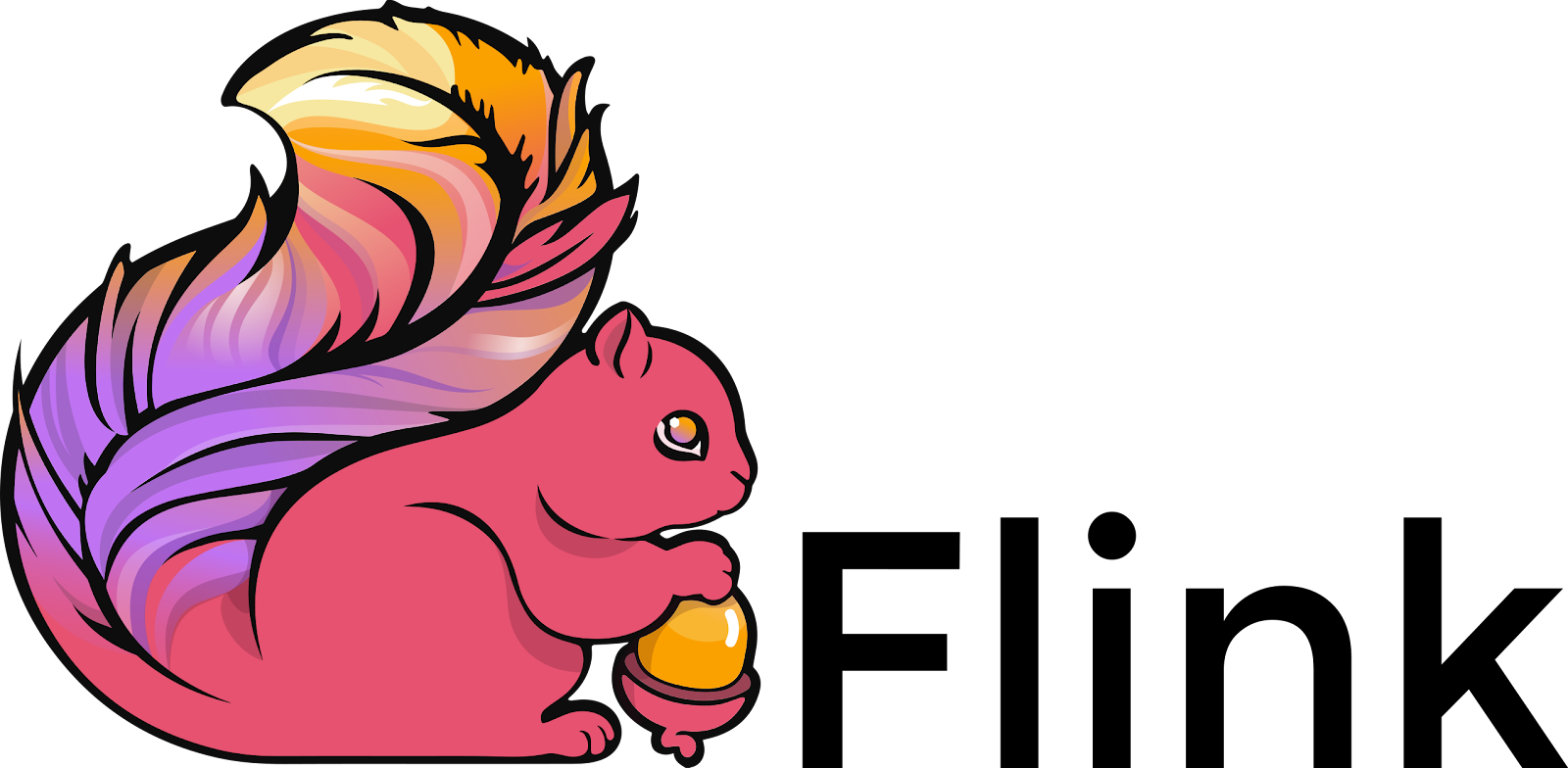 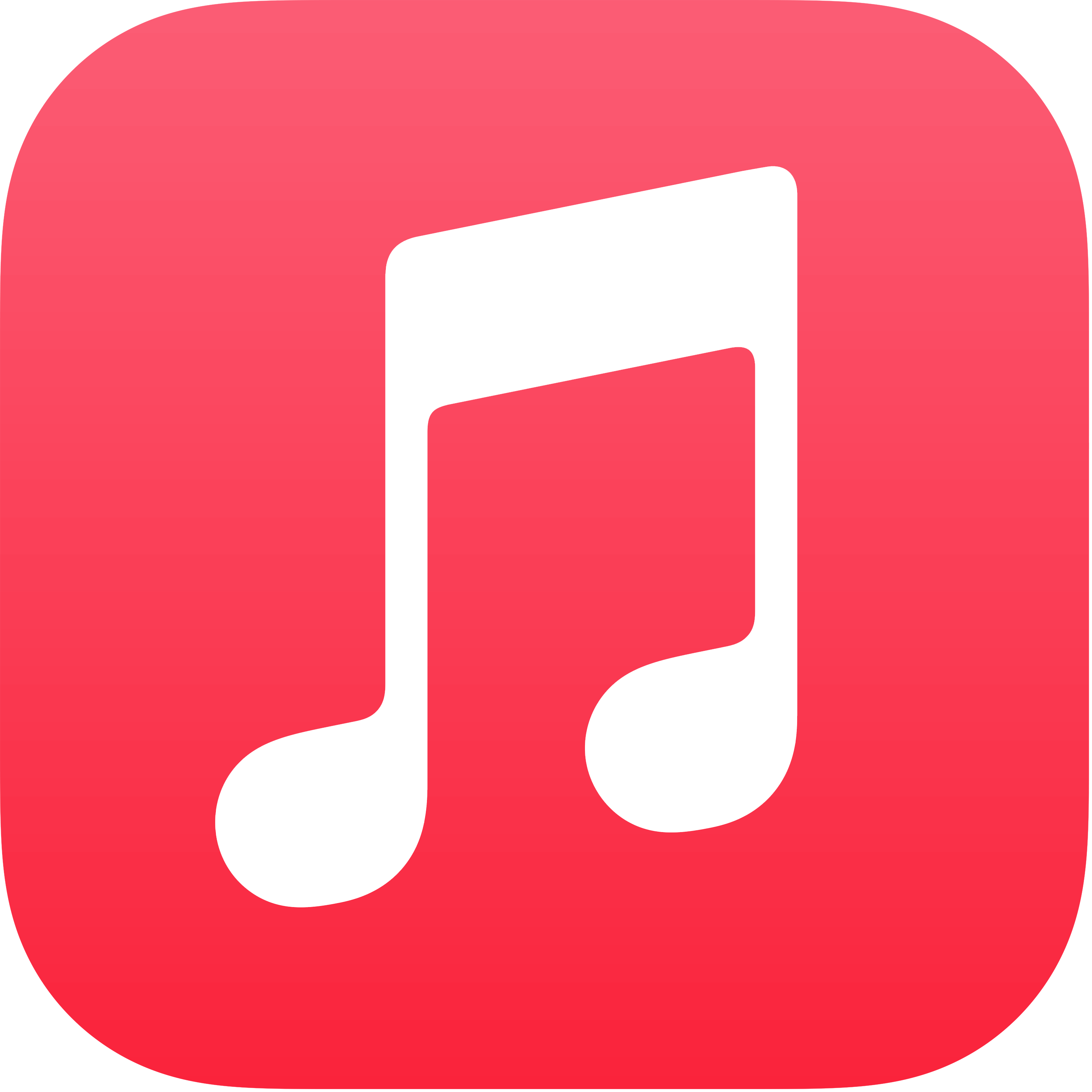 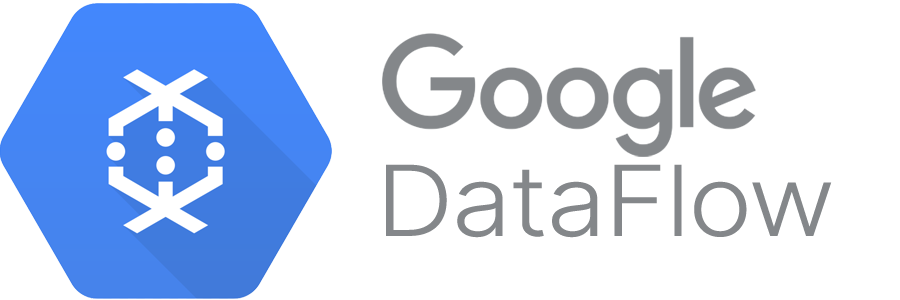 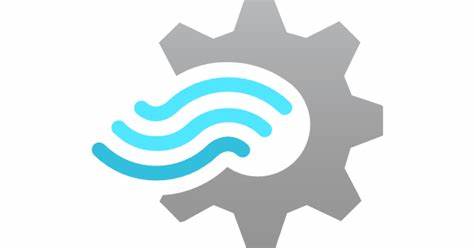 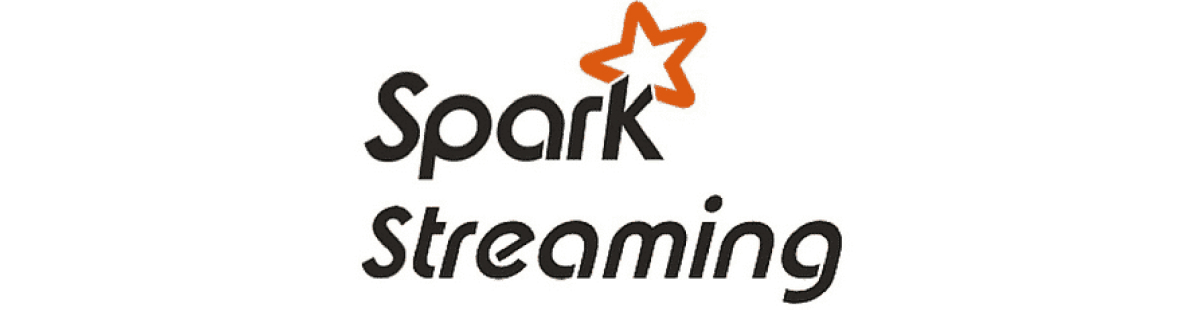 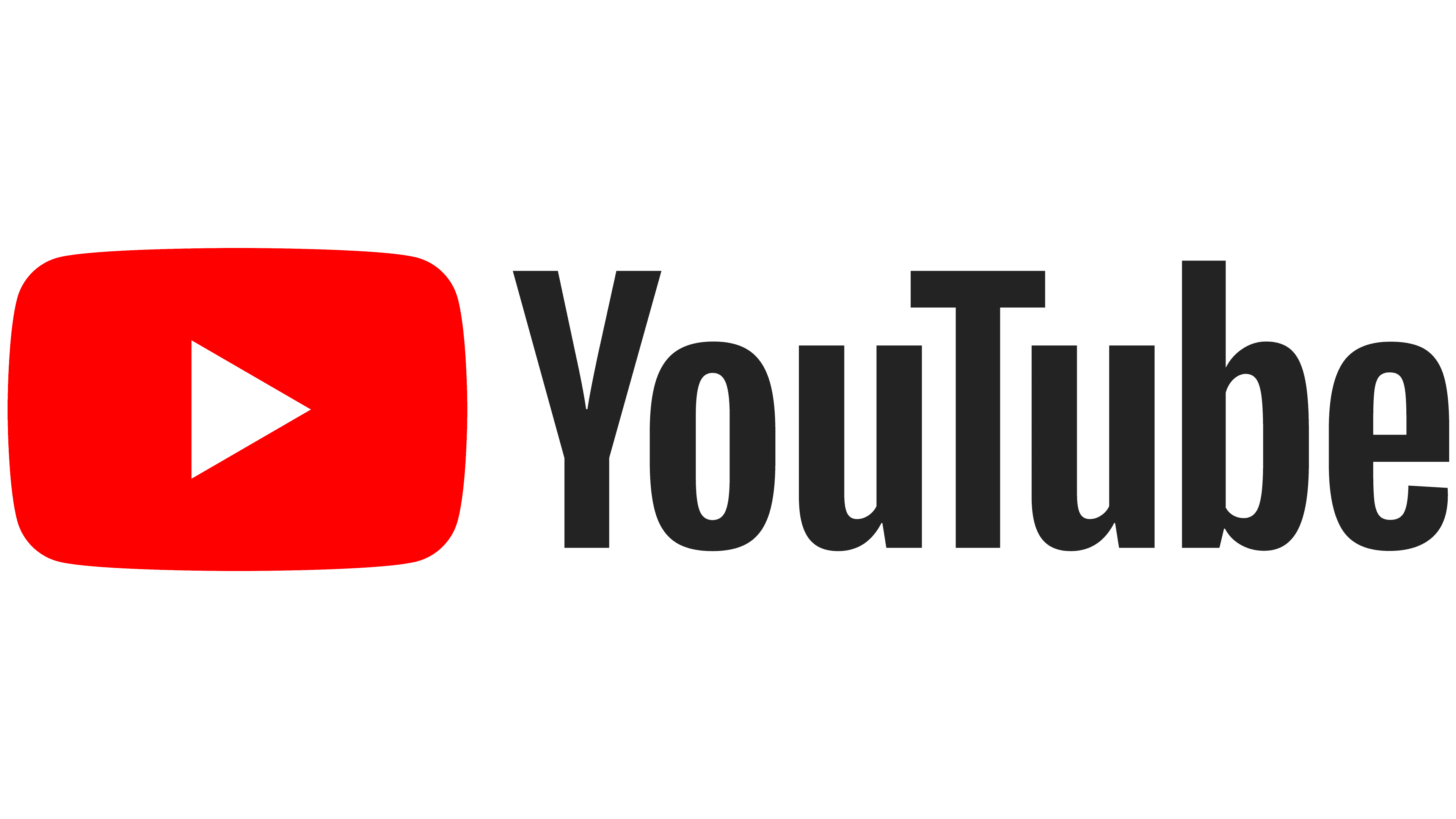 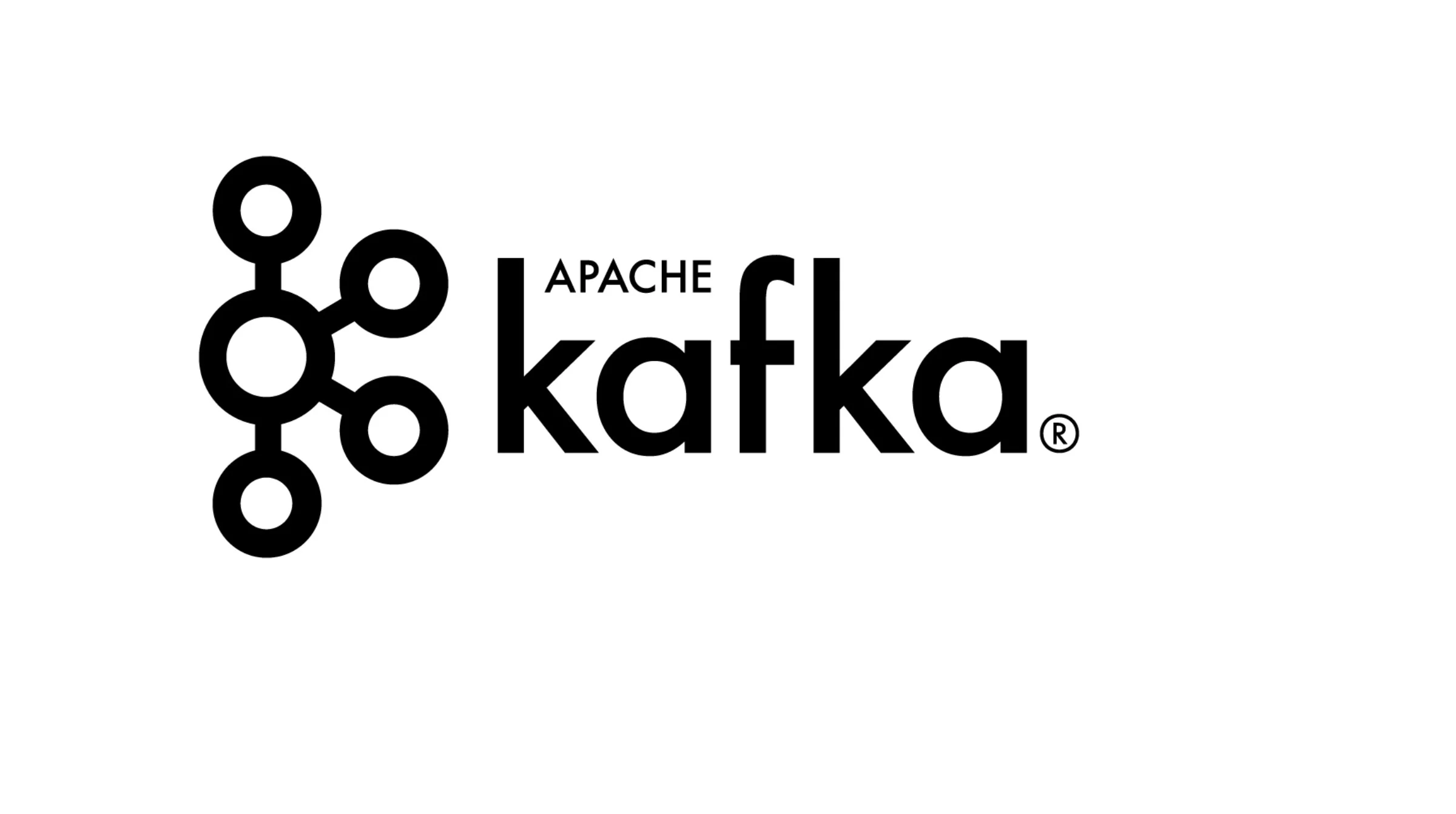 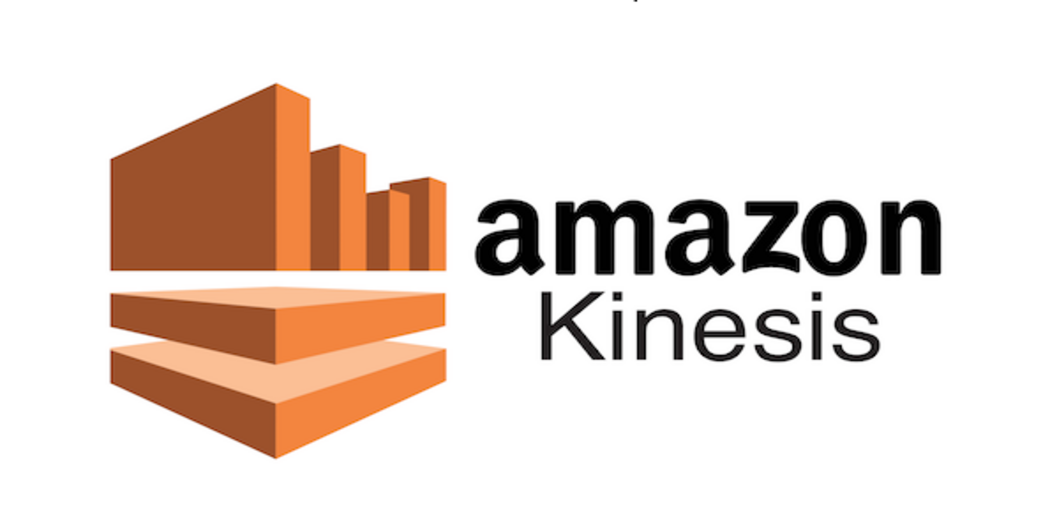 Streaming media
Streaming data
3
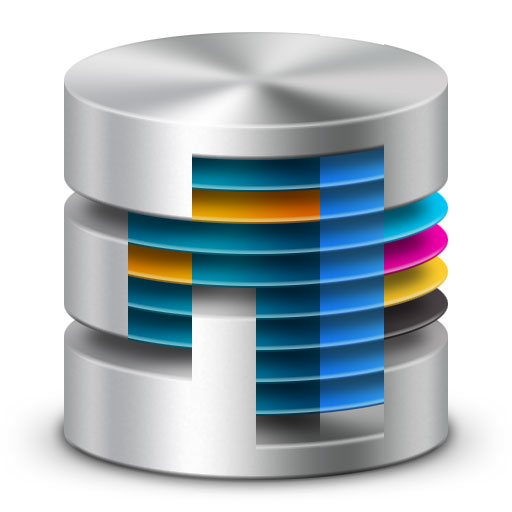 Streaming
system
4
Streaming
system
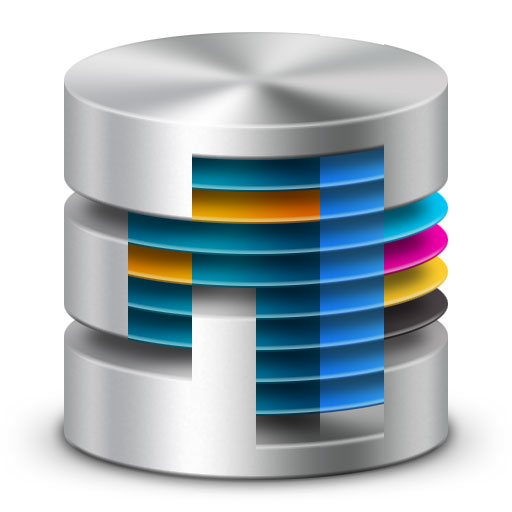 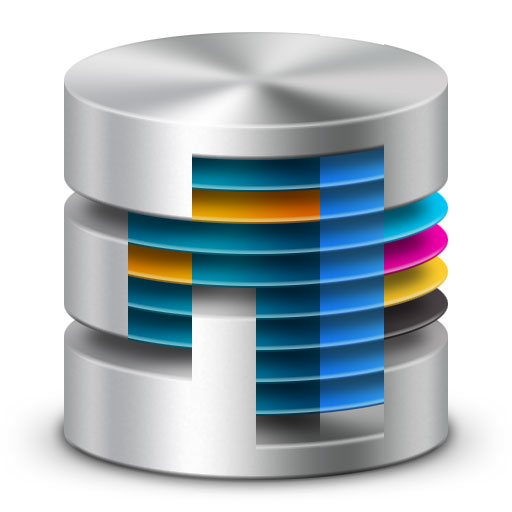 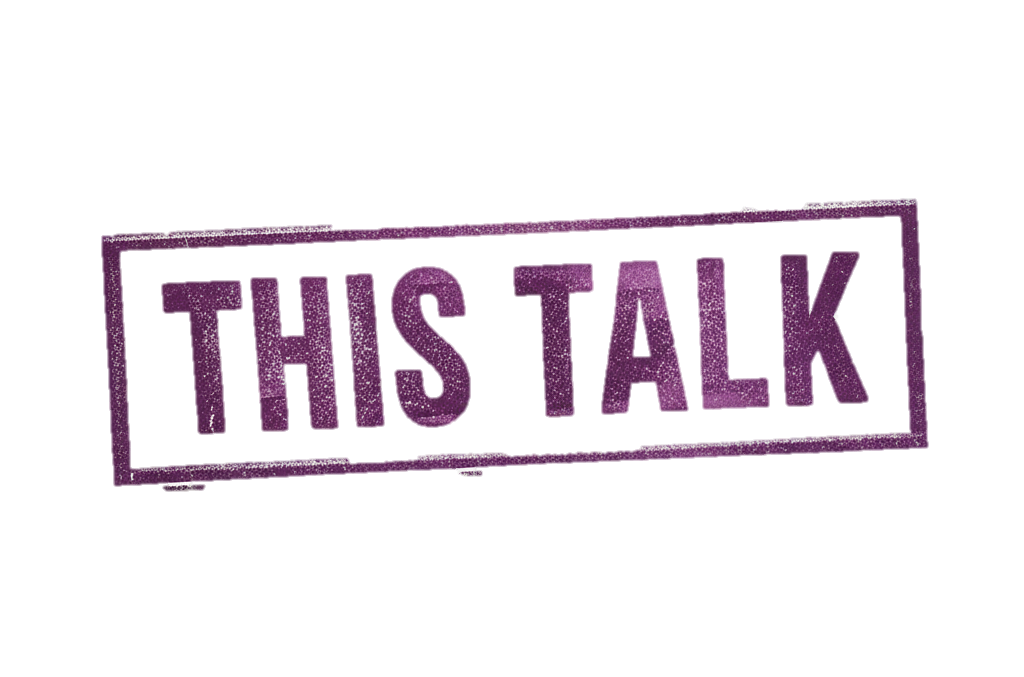 5
Unified systems = streams and data
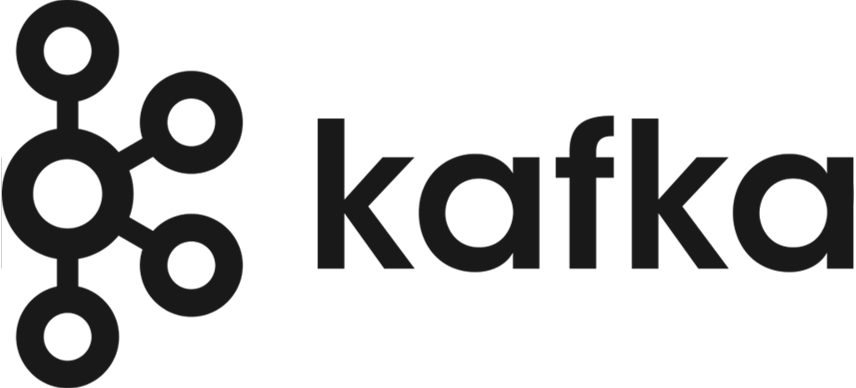 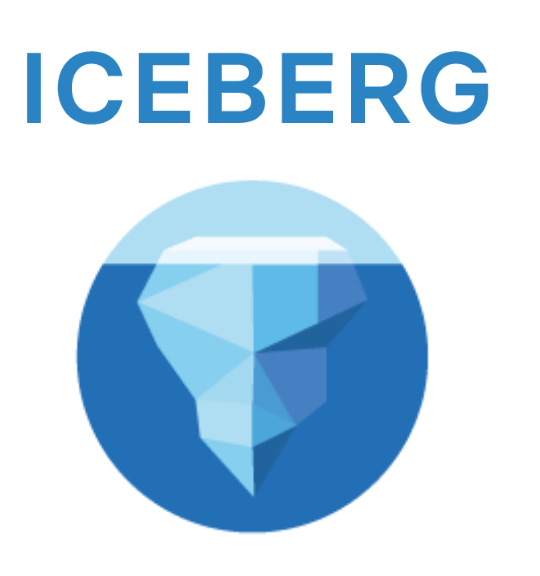 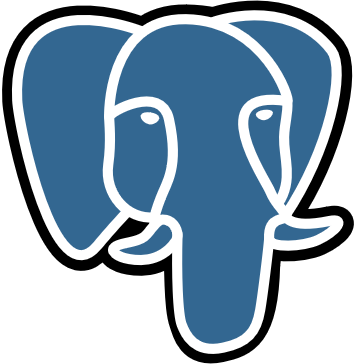 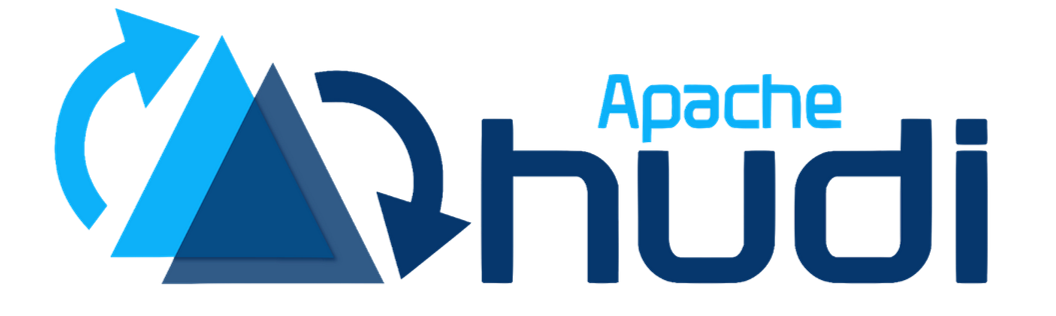 Batch-style updates
Streaming updates
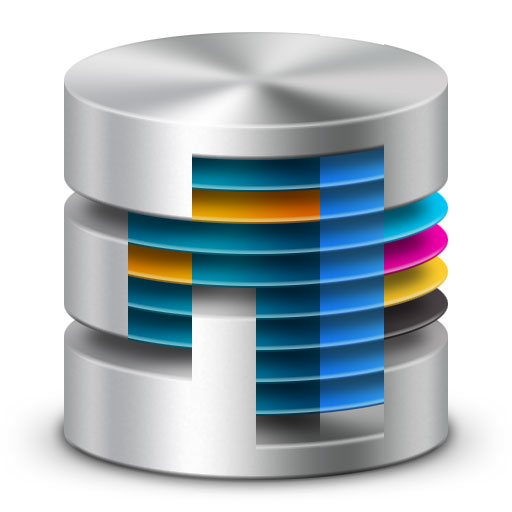 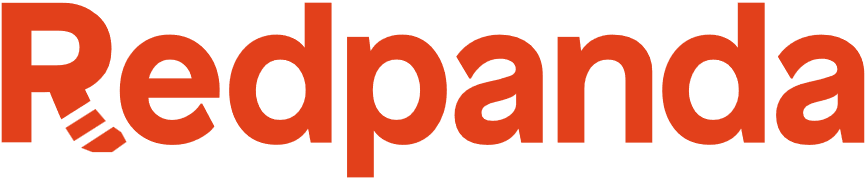 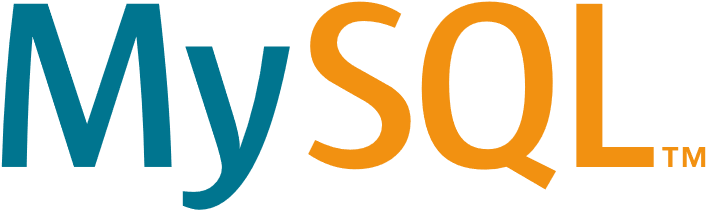 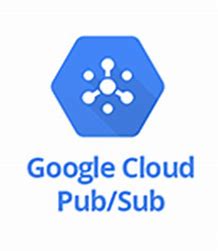 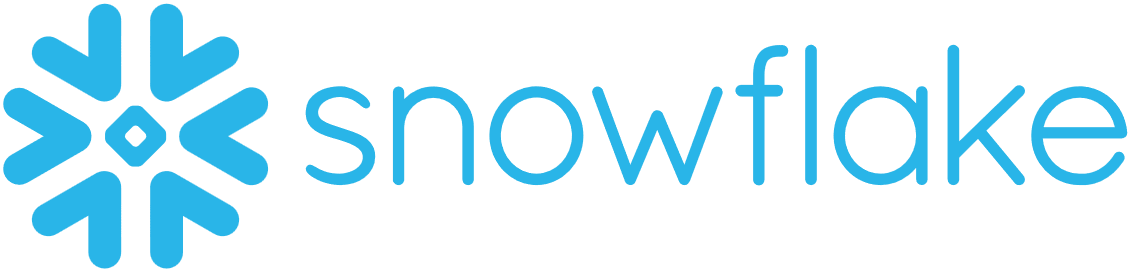 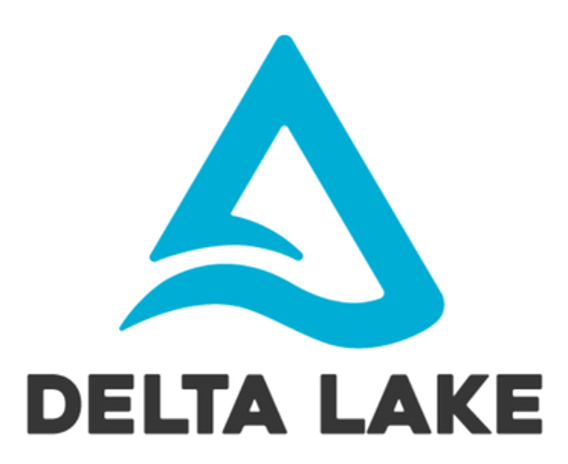 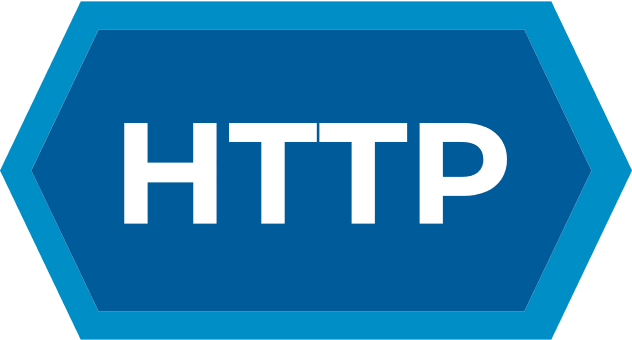 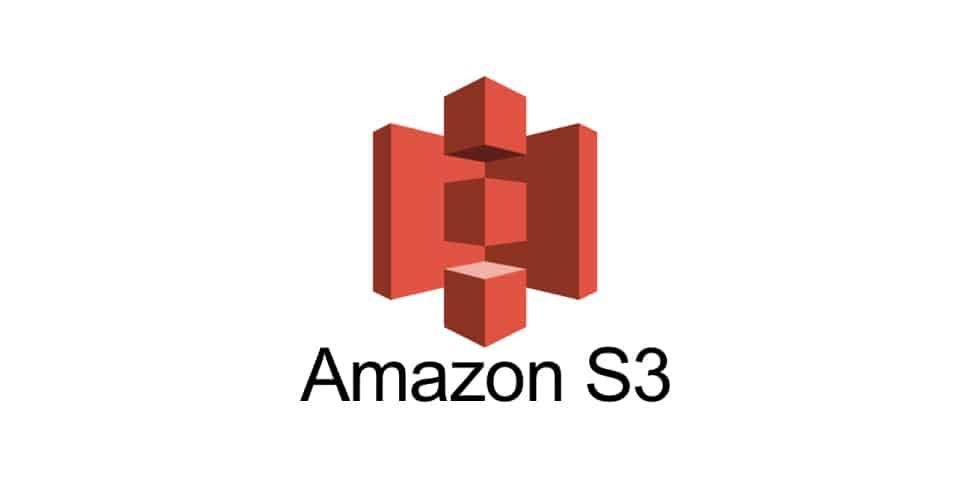 6
No compromises!
Any SQL queries
Any mix of data sources
Any changes to tables/streams, inputs/outputs 
Incremental (effort = size of change)
Computations on unbounded streams
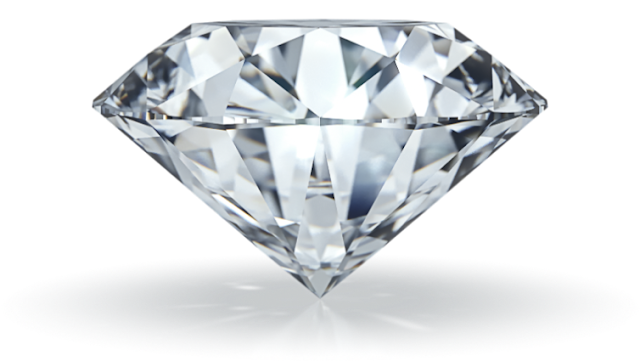 7
The science
ACM SIGMOD2024 Research 
Highlights
Award
DBSP: Automatic Incremental View Maintenance for Rich Query Languages Mihai Budiu, Tej Chajed, Frank McSherry, Leonid Ryzhyk, Val Tannen



github.com/feldera/feldera
Best paper award
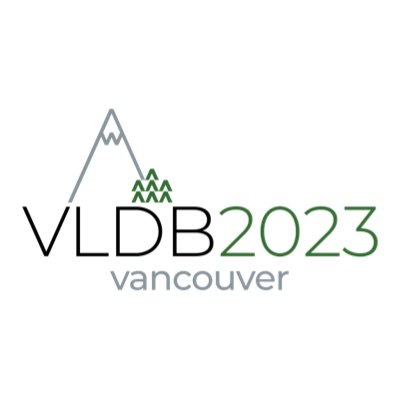 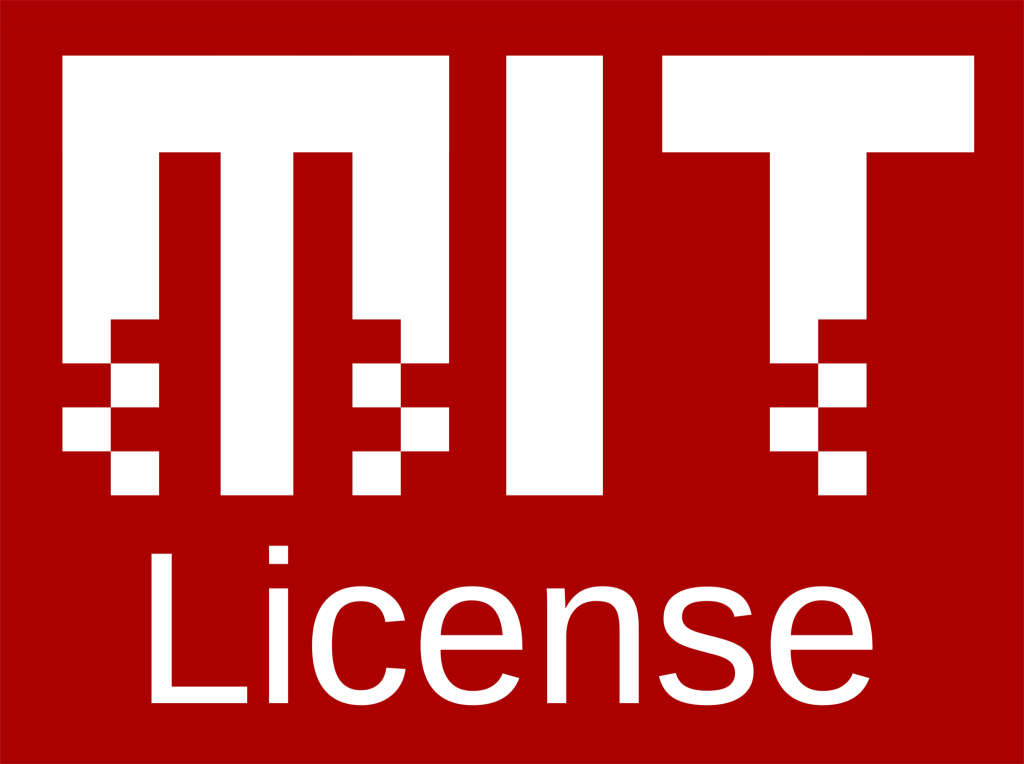 8
Presentation Outline
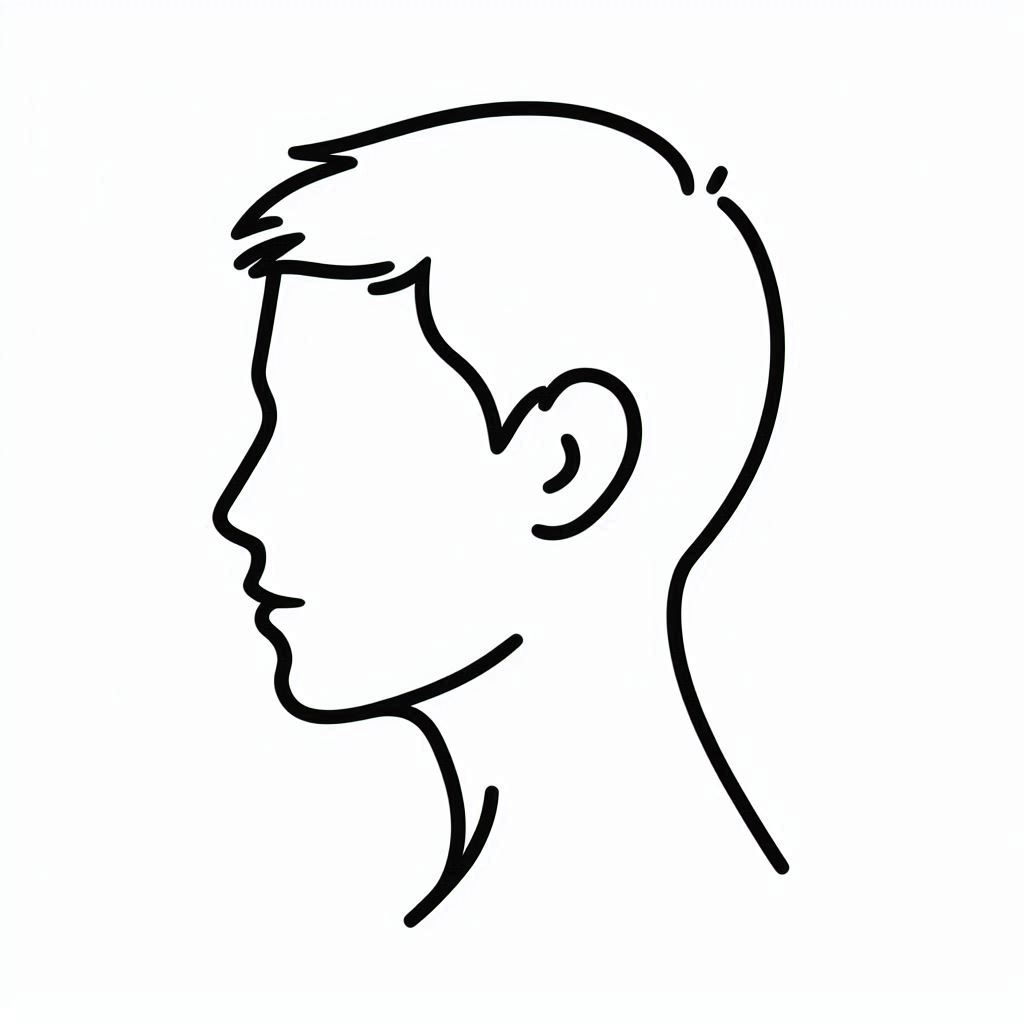 Introduction
+Incremental computation
+Changes 
+Streams 
=Streaming databases
9
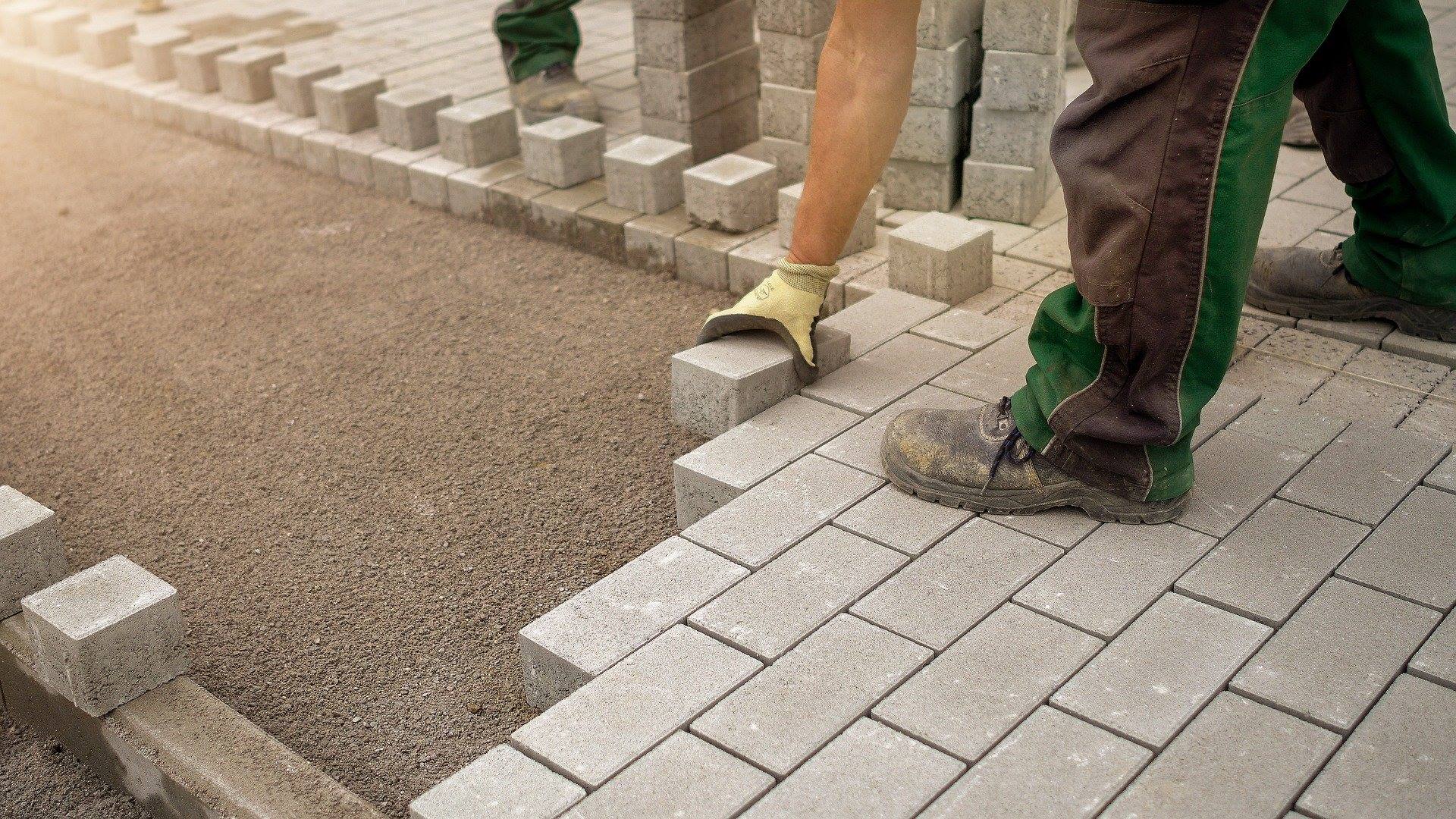 1. Incremental computation
10
A database and a query
Example:
Result = table with funds for each customer

Query = available funds                SUM(deposits) GROUP BY customer

Database = charges and deposits for all customers
                          (charges are negative deposits)
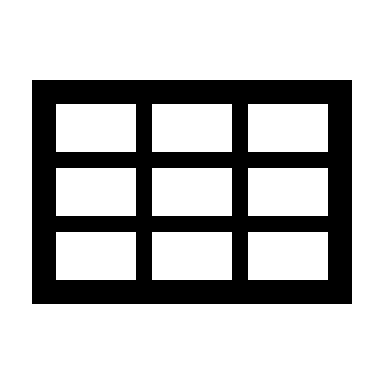 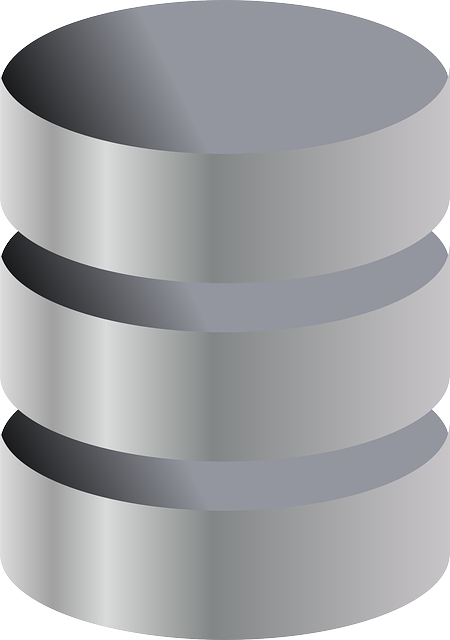 11
Keep the result up-to-date
CREATE VIEW V AS …
V
V
V
V
V
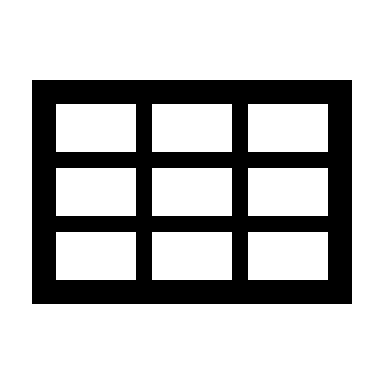 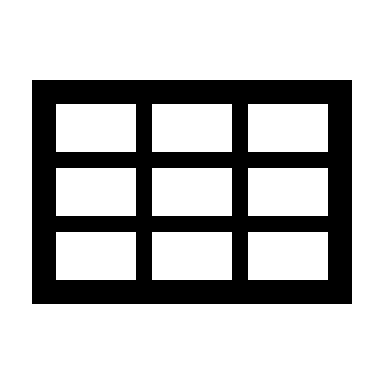 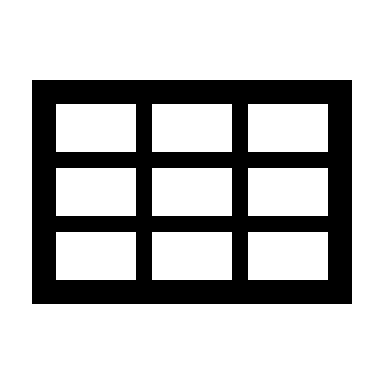 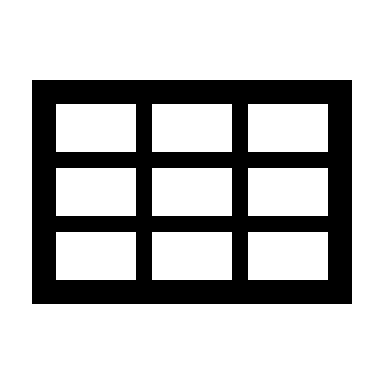 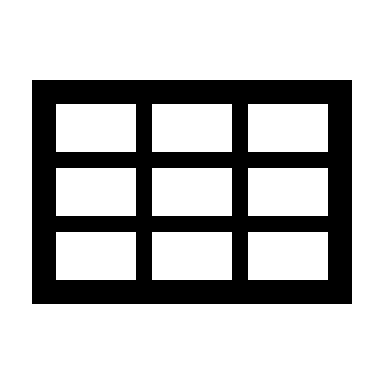 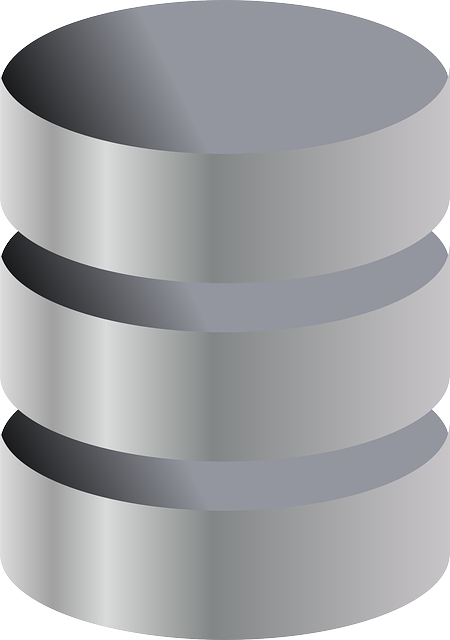 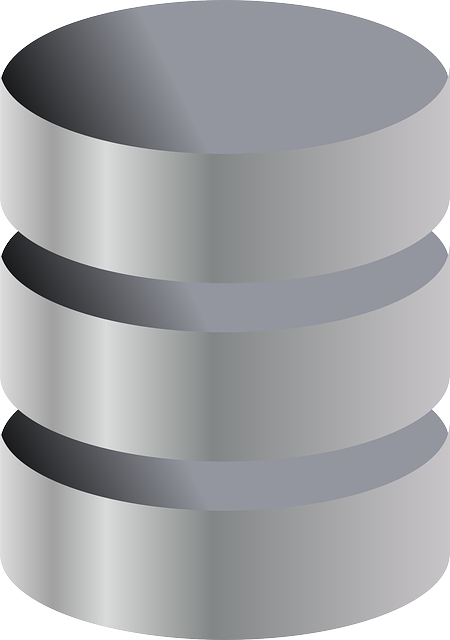 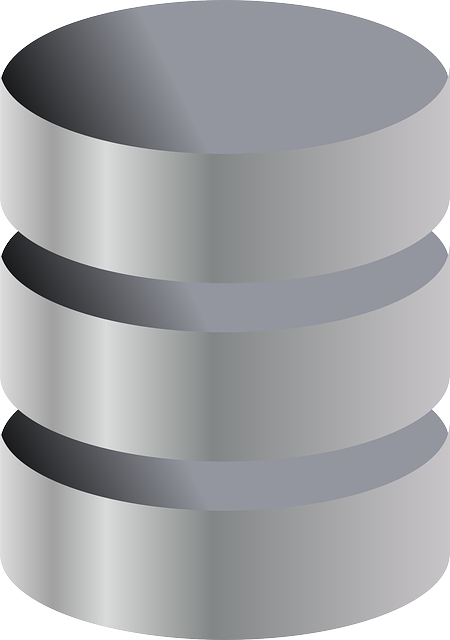 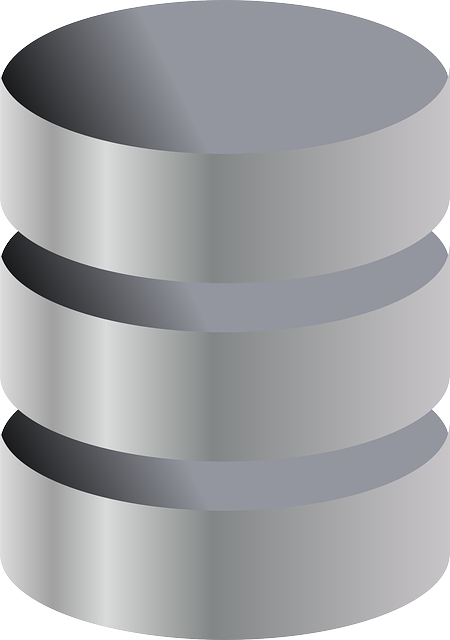 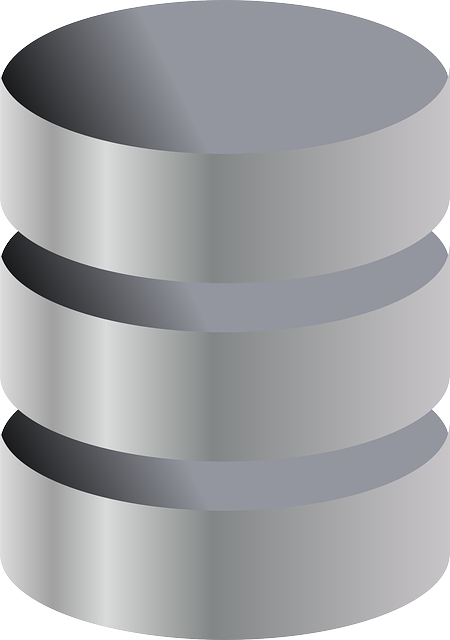 ~100 rows
Time
~1B rows
transactions
12
Incremental computation
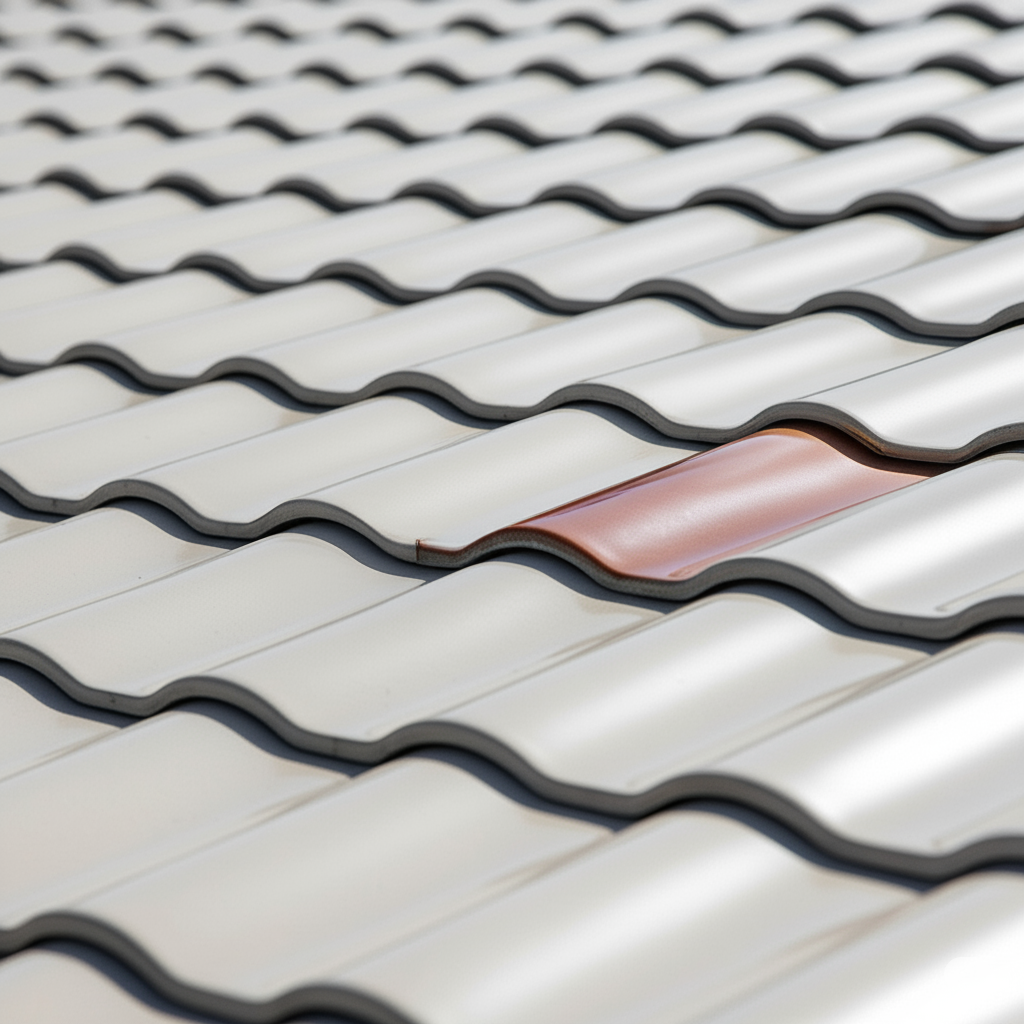 When a new deposit occurs
Update the funds for the corresponding person

Do not recompute funds for everyone
13
Incremental View Maintenance
1B / 100 = 10 million times faster!
V
V
V
V
V
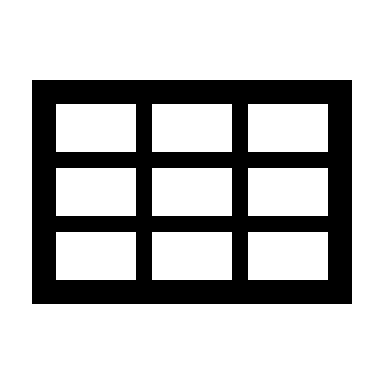 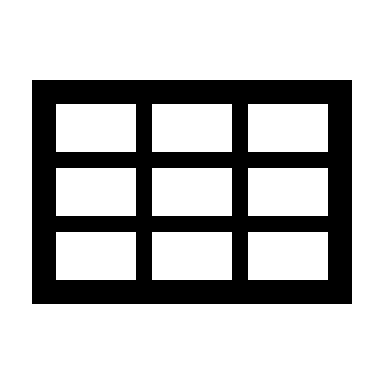 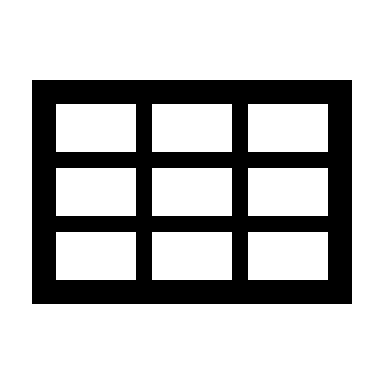 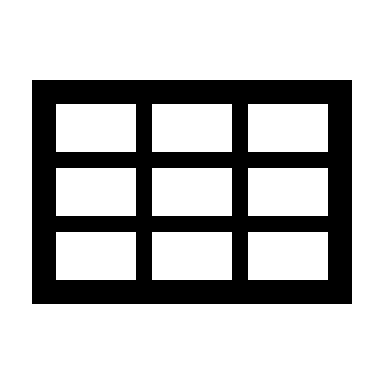 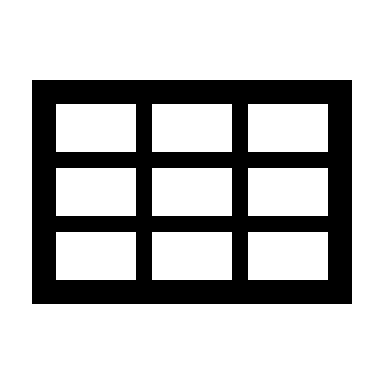 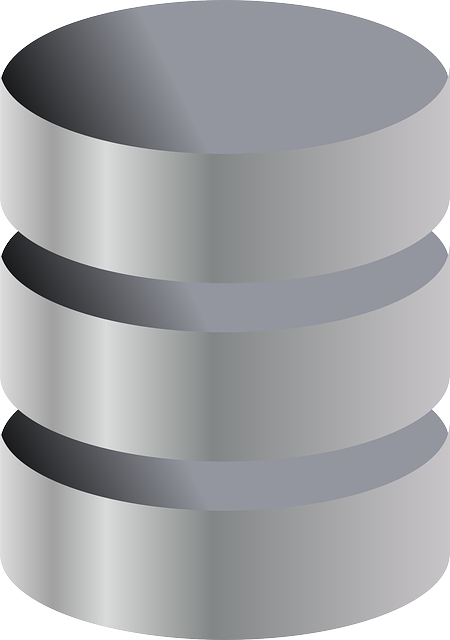 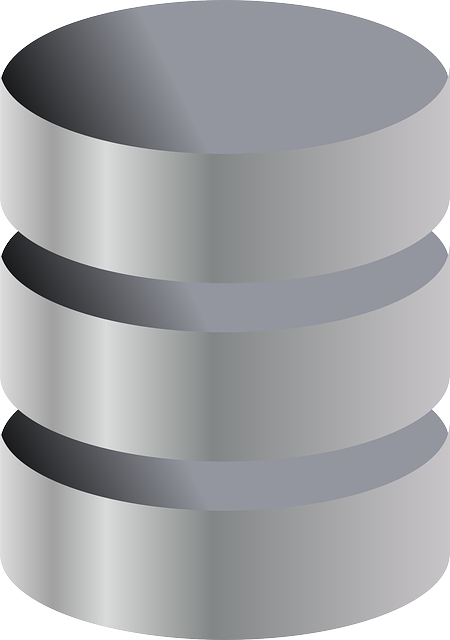 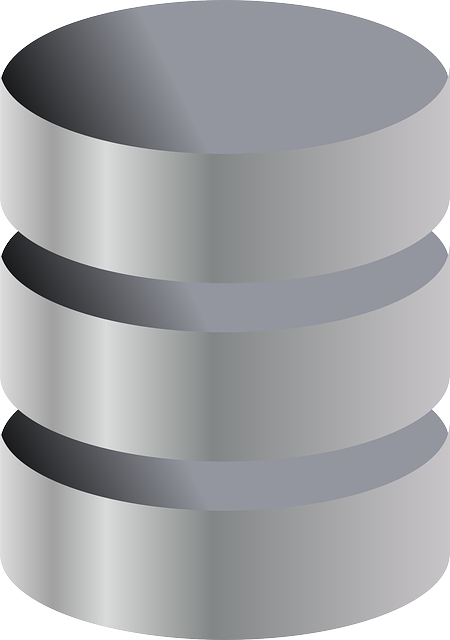 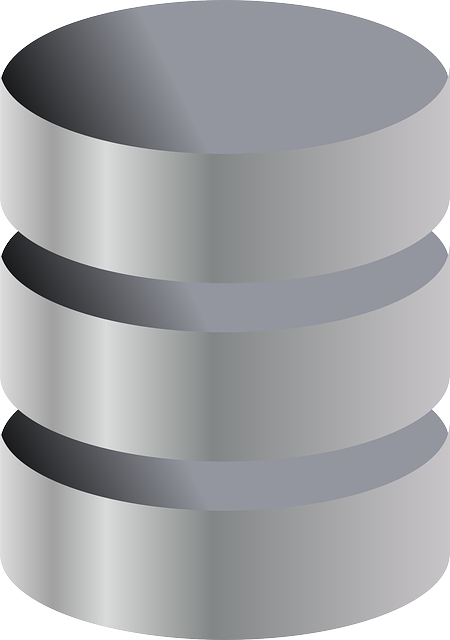 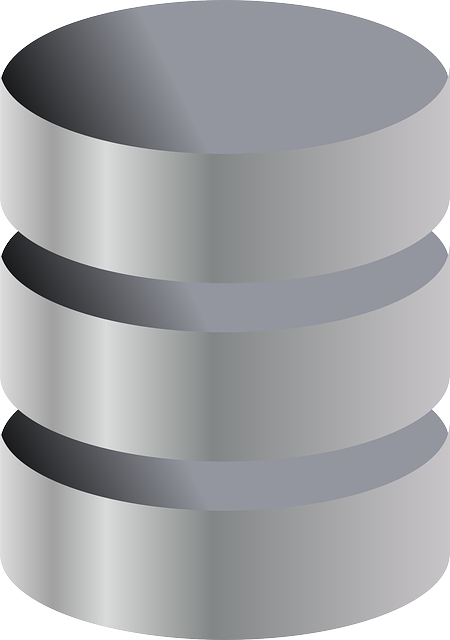 Time
14
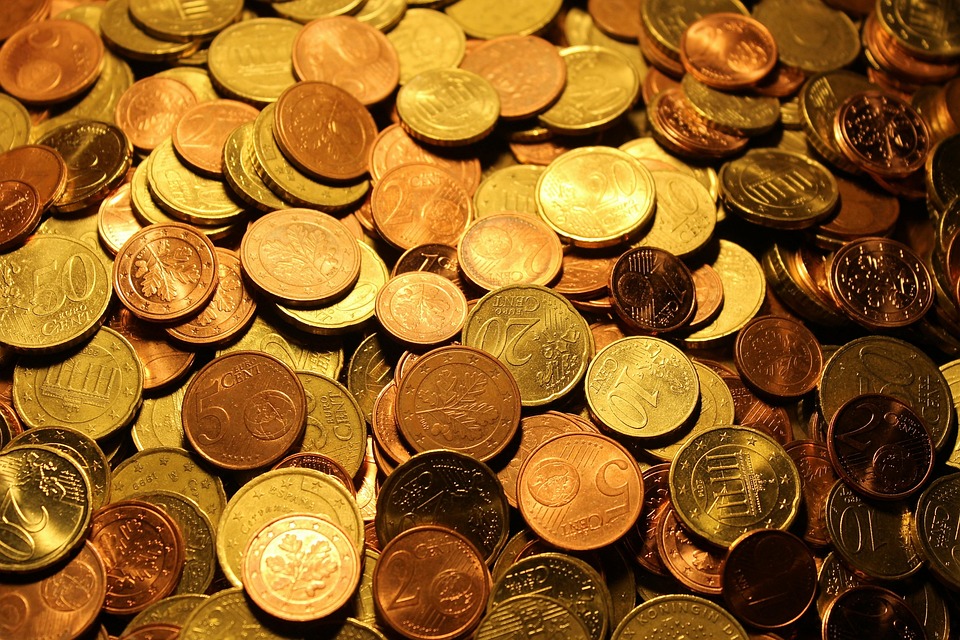 2. Changes
15
What is a change?
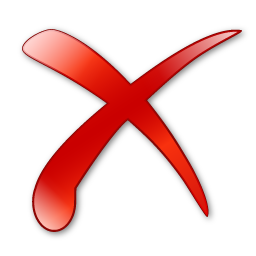 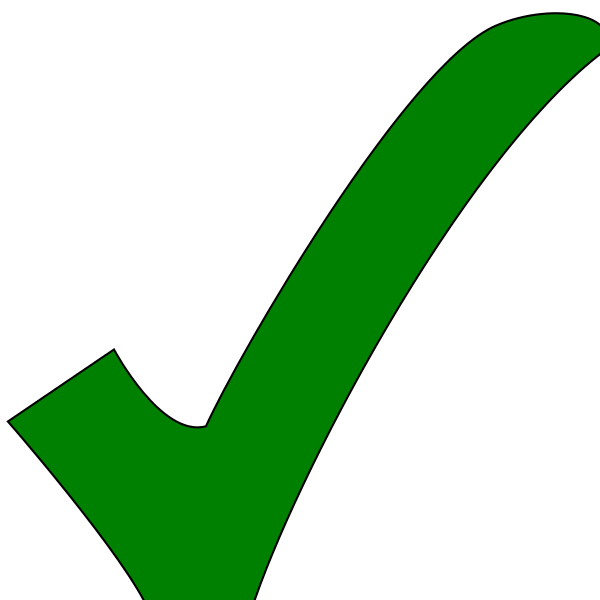 Table
Change
Table
Databases understand these
But struggle with these
16
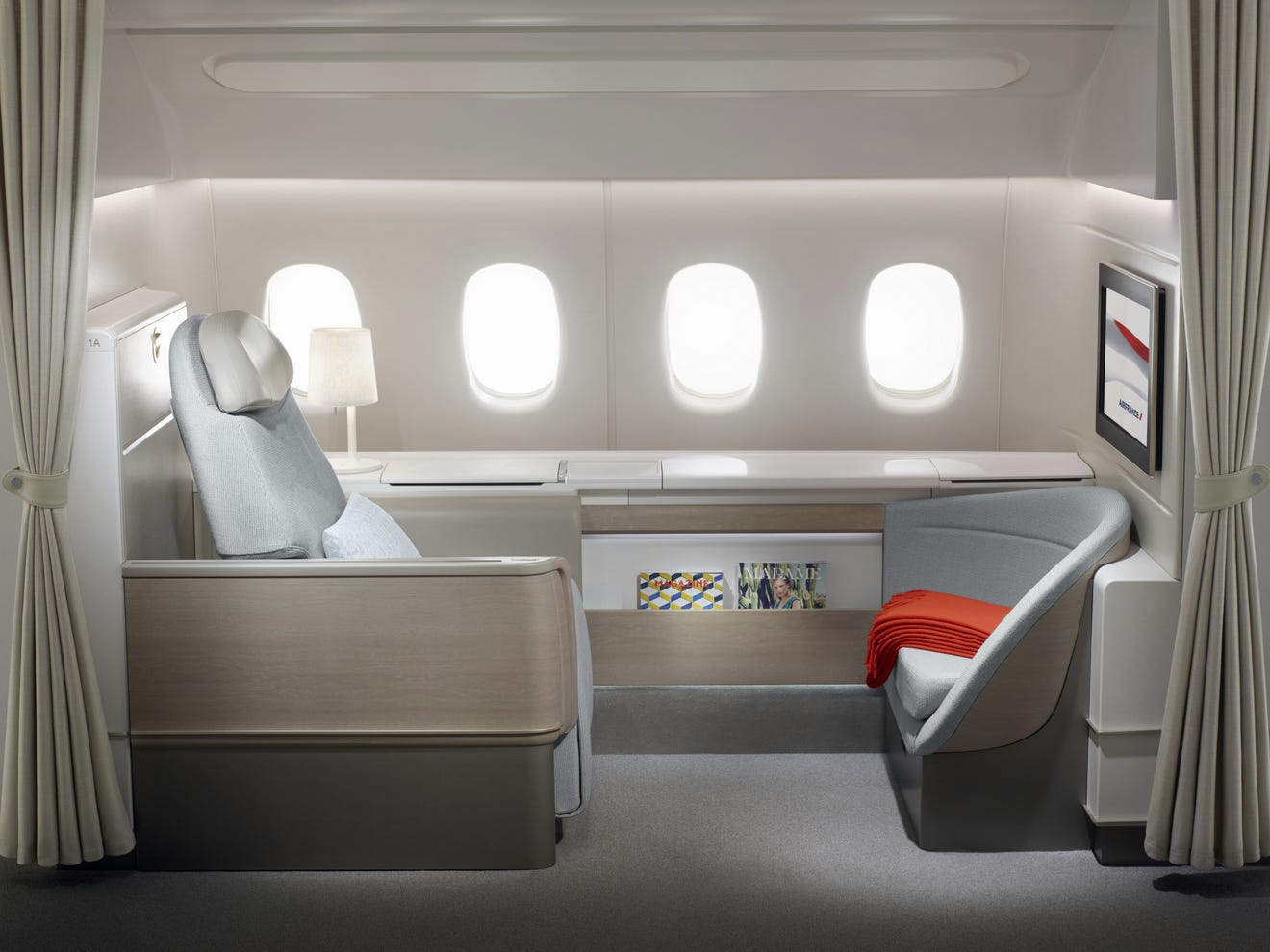 Changes should be first class-objects!
17
Z-sets = tables + weights
Each row has an integer weight
How many copies of the row are in the table
The weight can be positive, zero, or negative





Just a table with an extra column
rows
18
A standard table is a Z-set too!
Can even represent duplicate rows
+1
+1
+1
+1
+1
19
Z-sets are magic
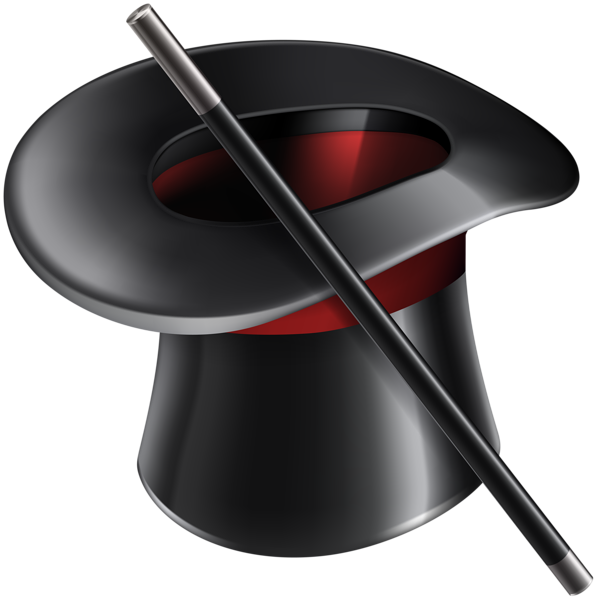 Can represent both tables and changes to tables
Positive weights = rows added
Negative weights = rows removed

A negative weight is just like a negative deposit!
20
Z-sets could be everywhere!
V
V
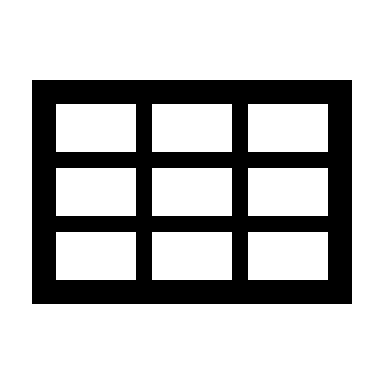 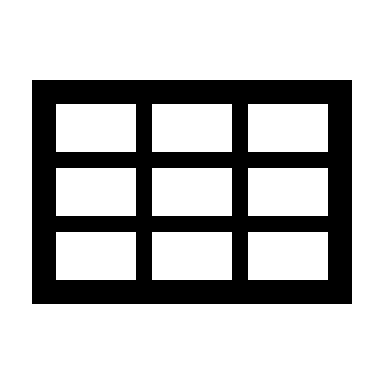 Tables and views
Table and view changes
Change Data Capture streams
Database logs
INSERT and DELETE statements
Transactions
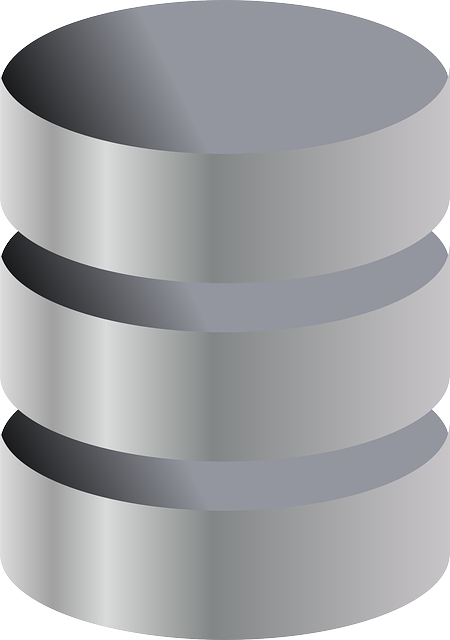 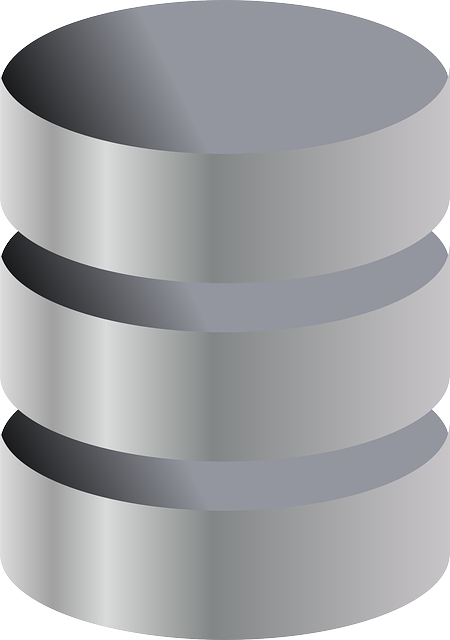 Z-sets should be the standard data exchange format
21
Data lakes could use Z-sets too!
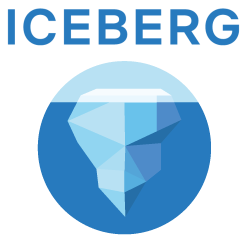 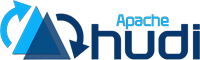 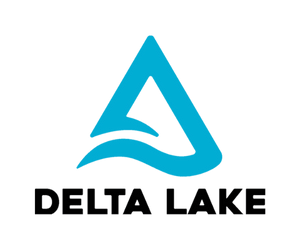 Come see my talk about this at Community Over Code (ex Apachecon) in Minneapolis in September!
22
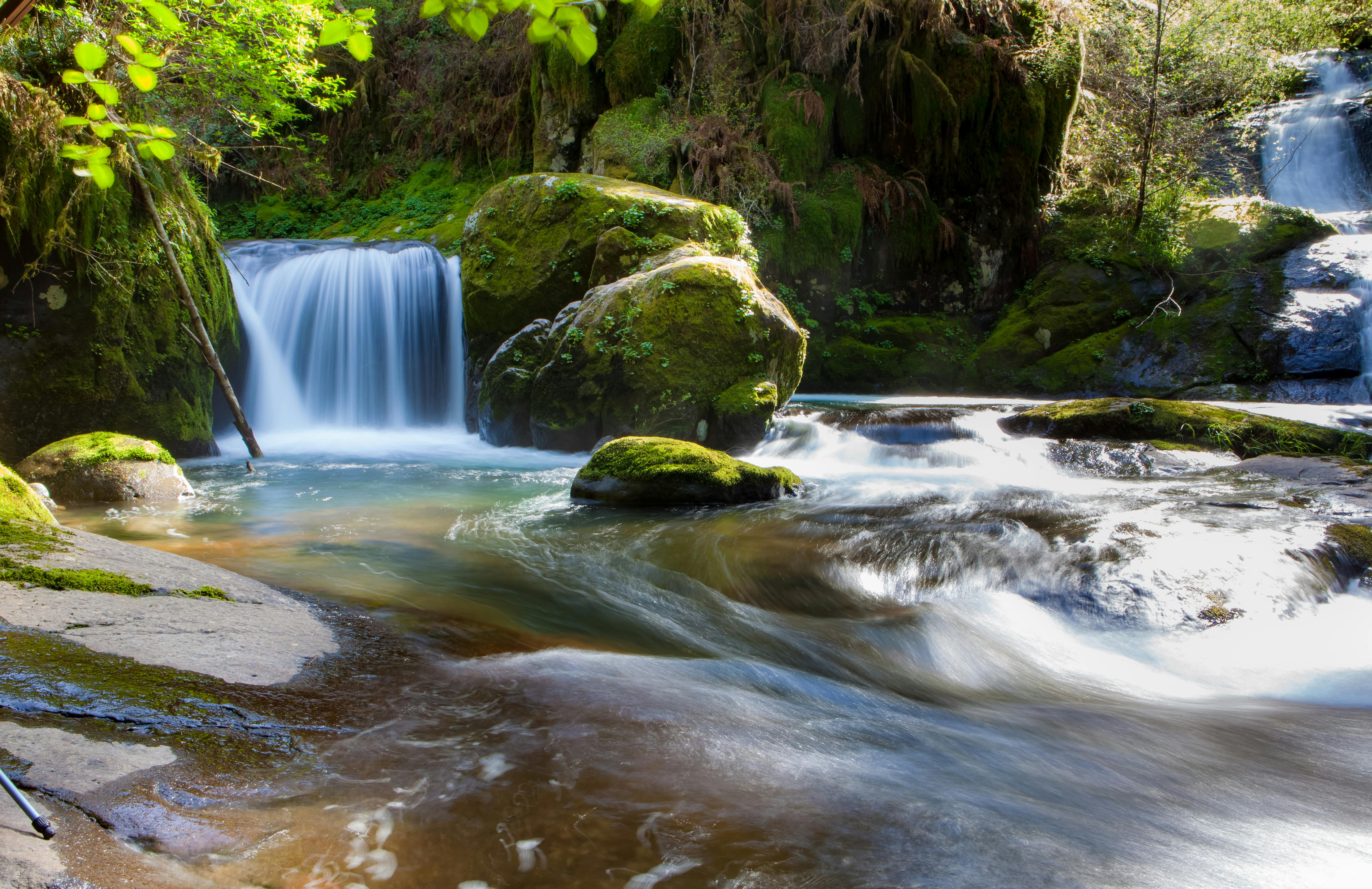 3. Streams
23
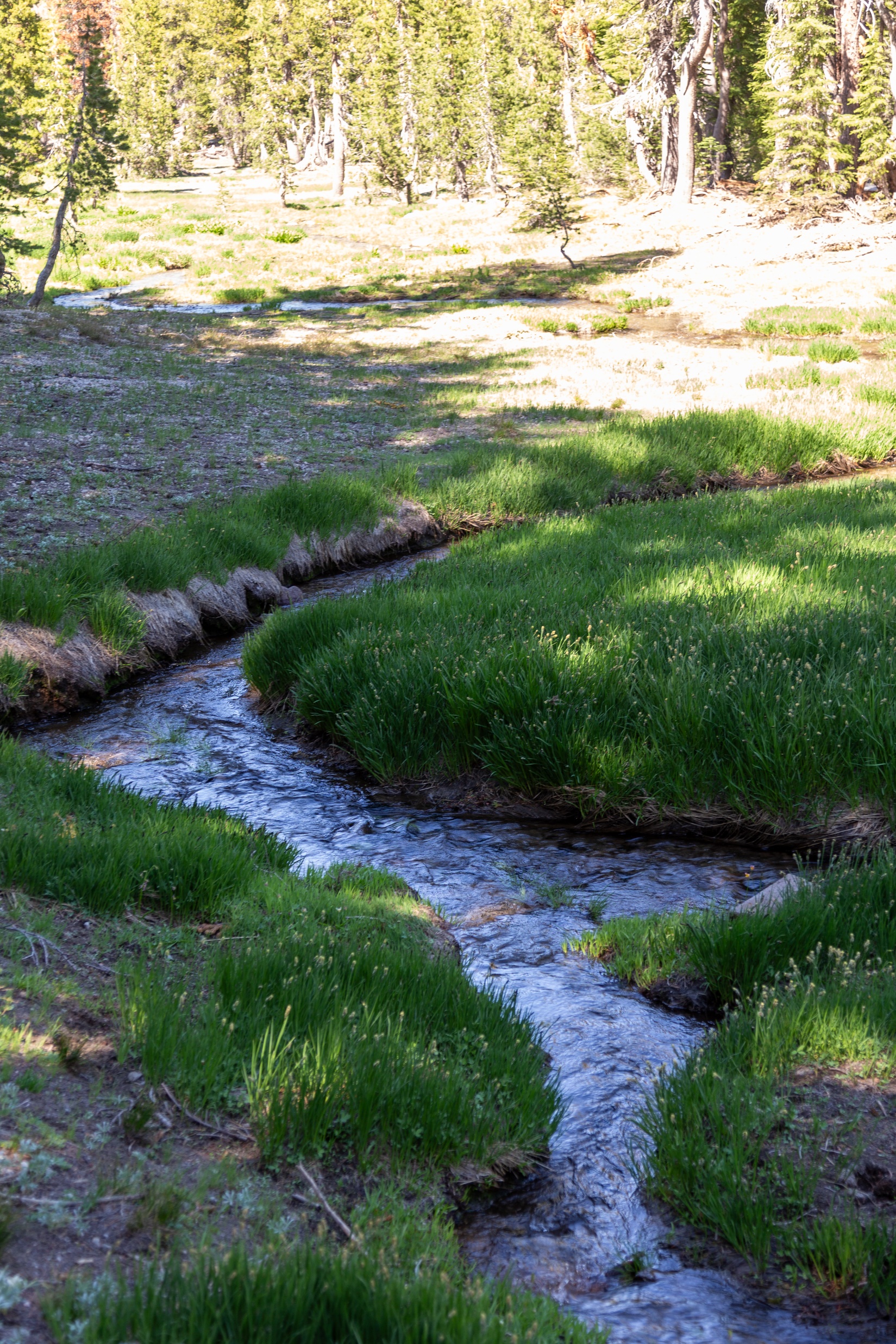 Streams
-1
-2
-1
0
1
2
…
Infinite sequences
Time
24
Some interesting streams
Stream of database
snapshots
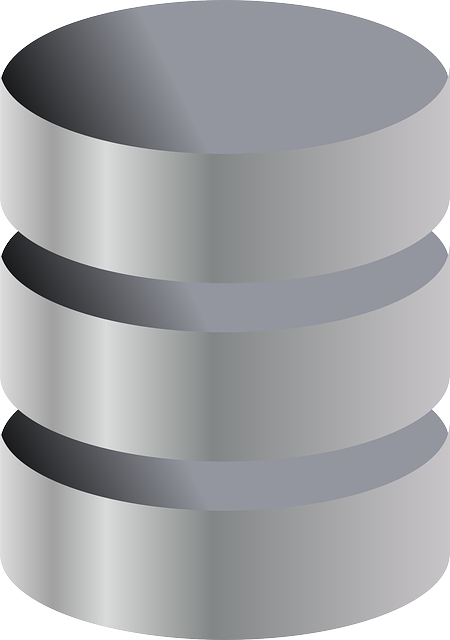 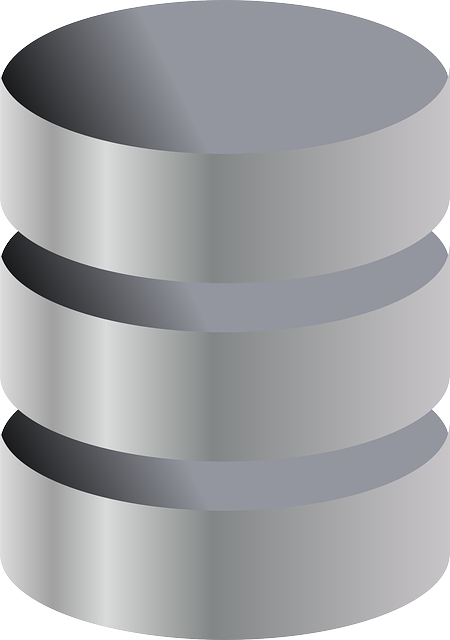 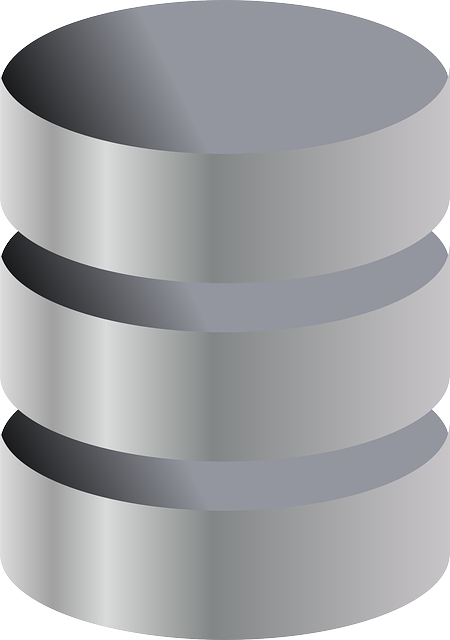 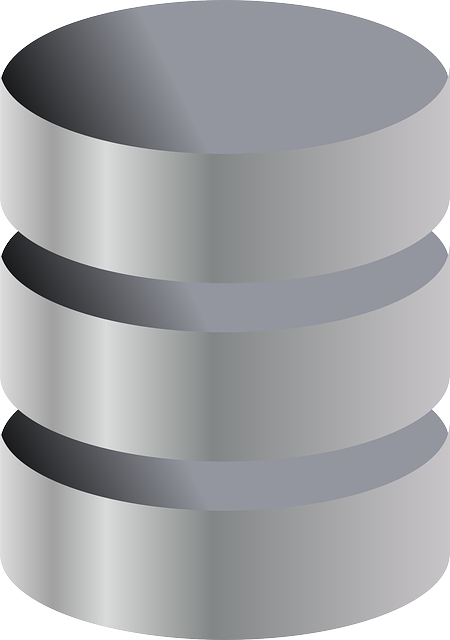 DB[0]
DB[1]
DB[2]
DB[3]
… transactions
V[0]
V[1]
V[2]
V[3]
… view
snapshots
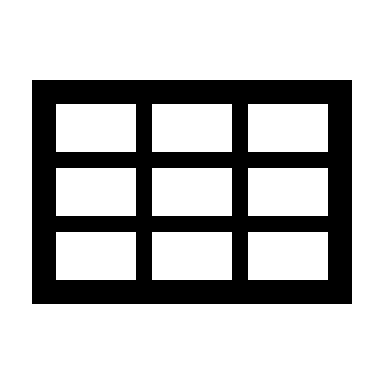 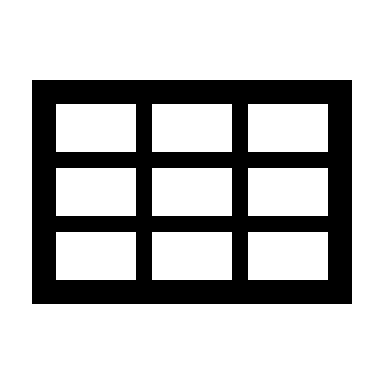 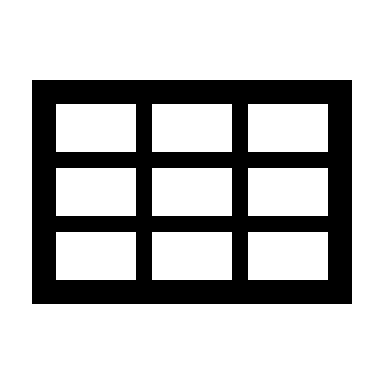 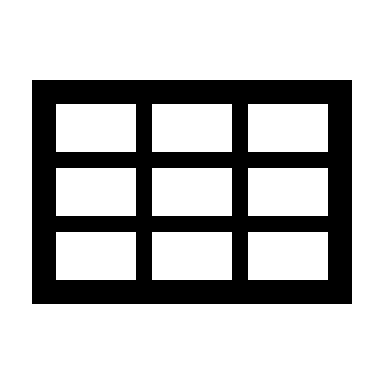 … view
changes
25
Stream computations
Inputs and outputs are streams
Computation
26
Views = stream computations
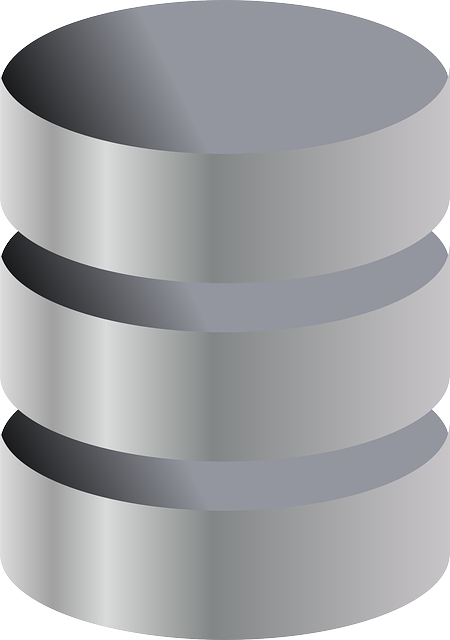 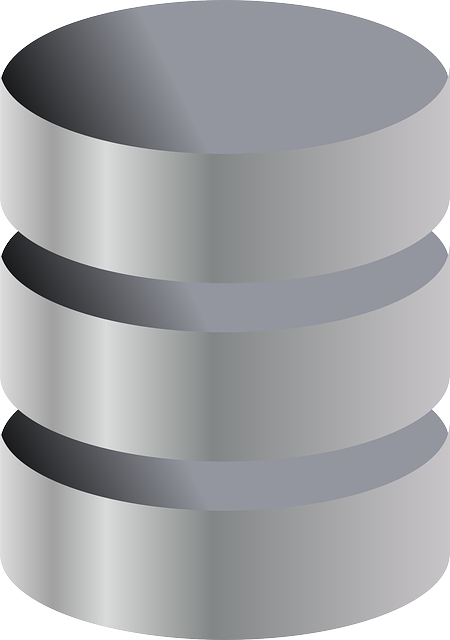 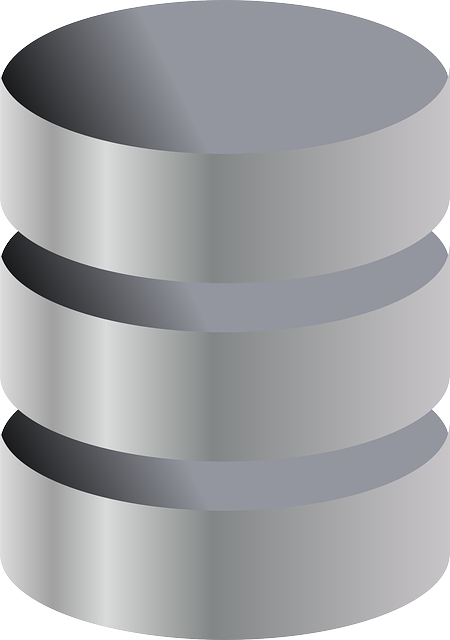 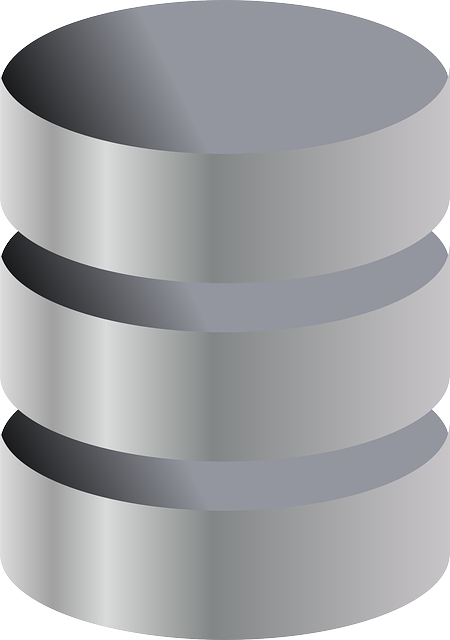 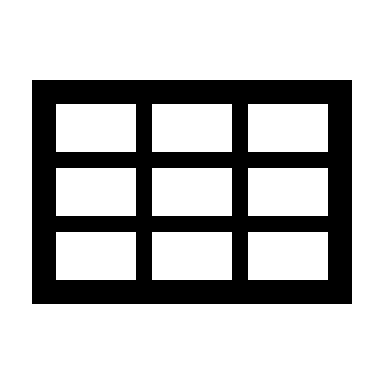 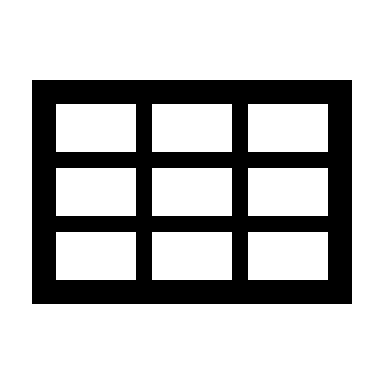 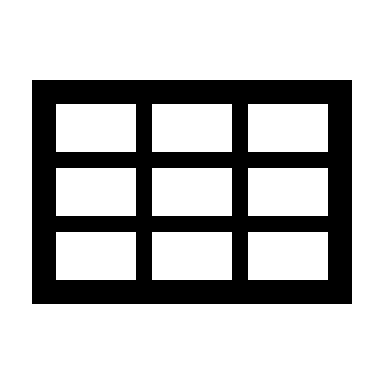 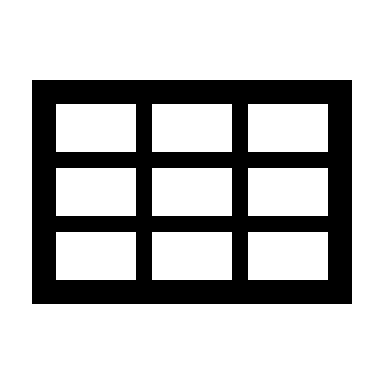 View
27
Stream Integration
Stream of experiences
28
Stream integration
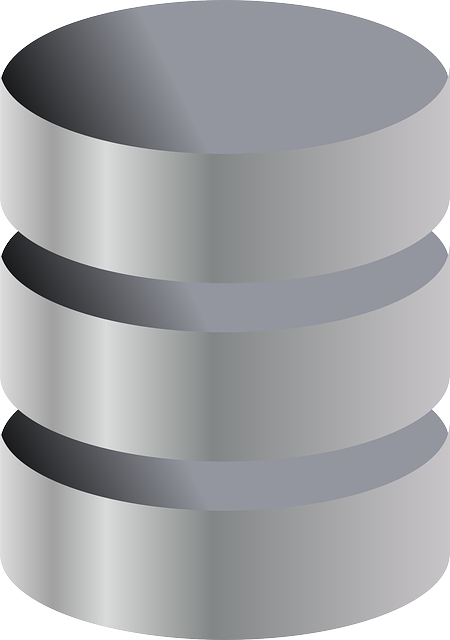 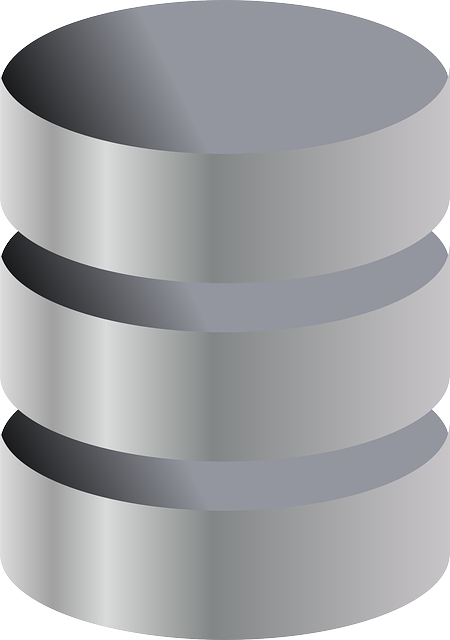 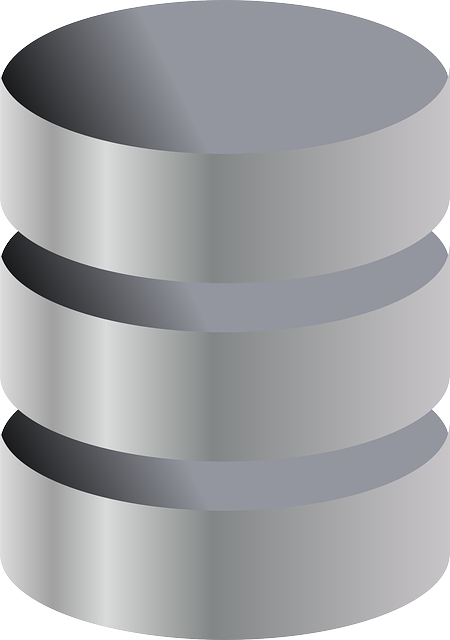 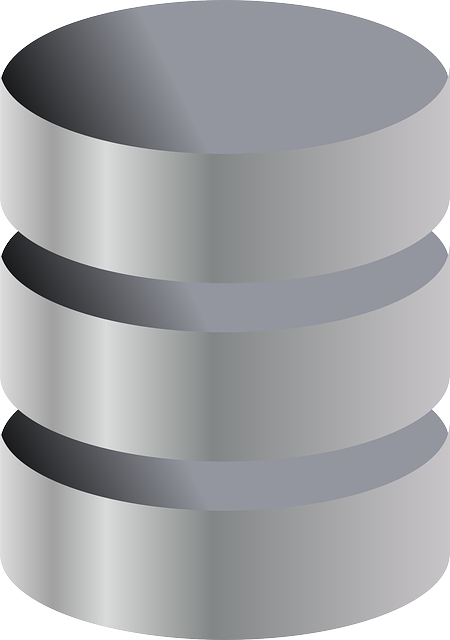 Integrate
This is what a database has always been doing!
Database = integral of the transactions stream
29
What is new?
DB-prev (DB)
Communication Stream (ideas, words, sounds)
30
Computing changes
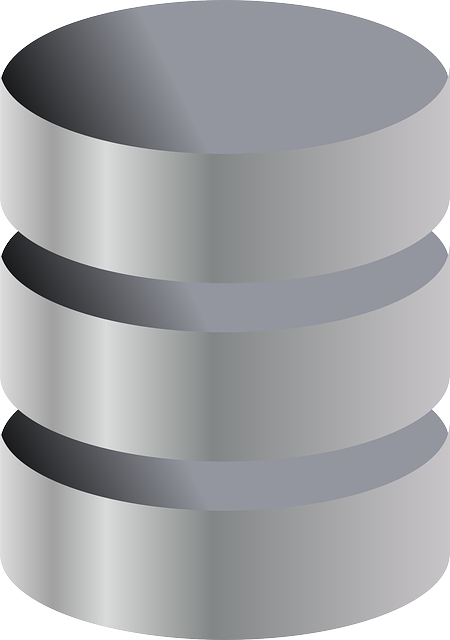 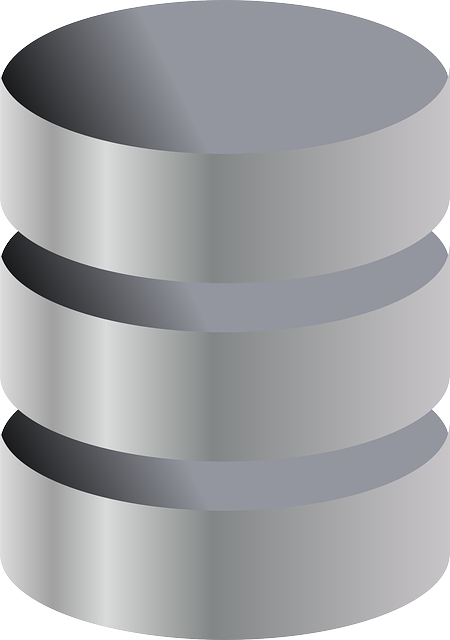 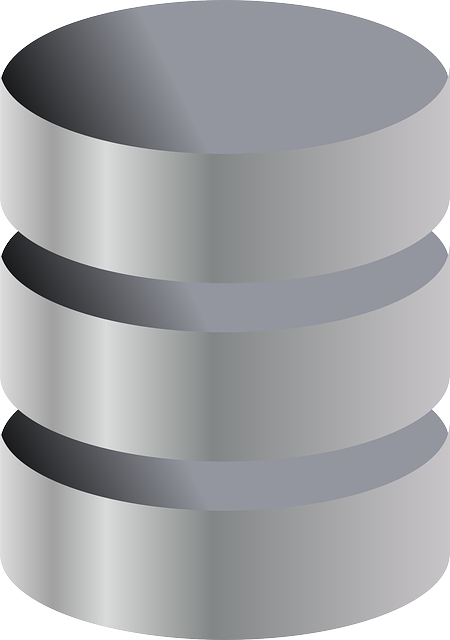 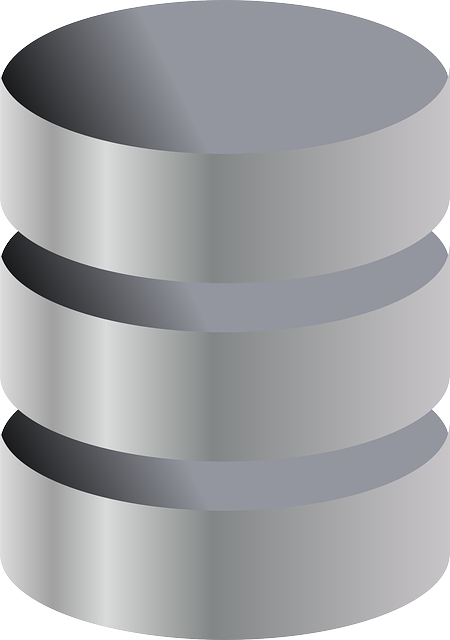 Changes
Incremental backups
git
diff
MS word
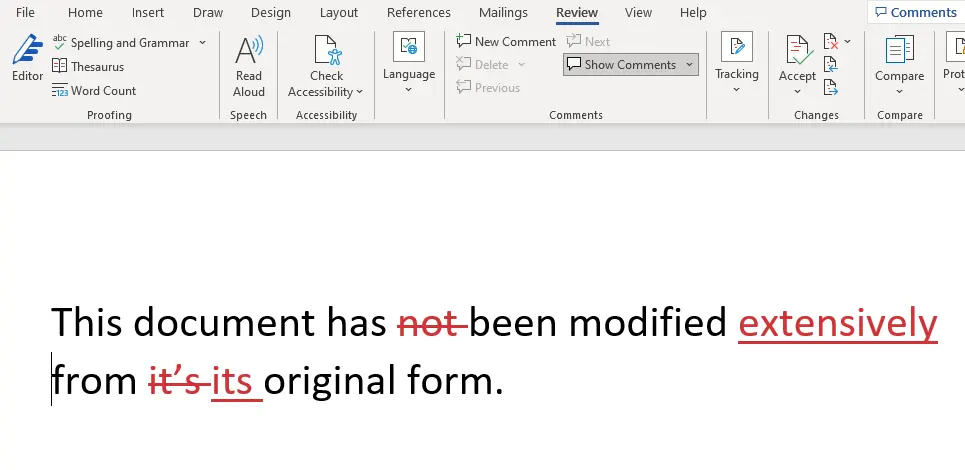 31
Integrate
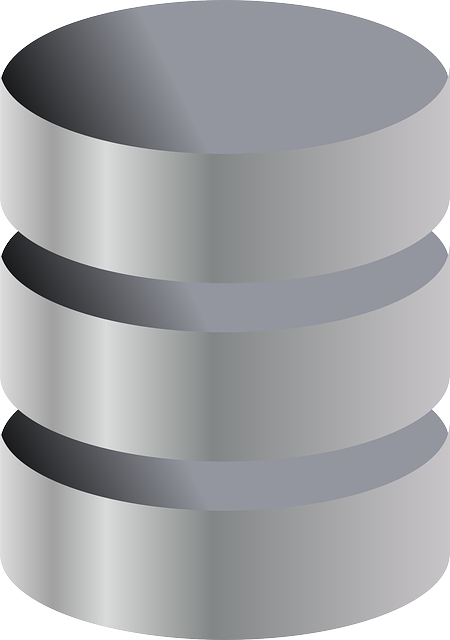 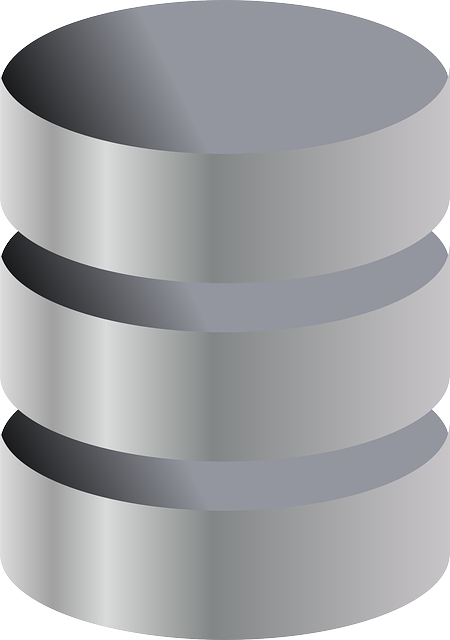 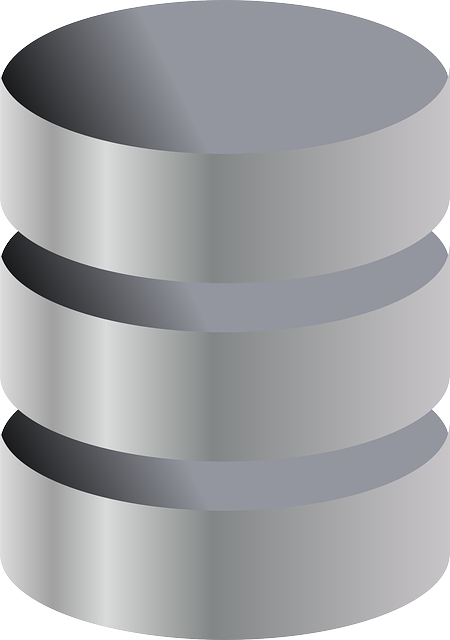 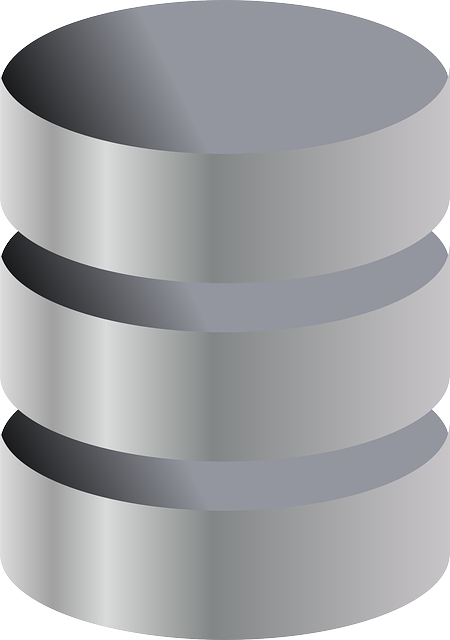 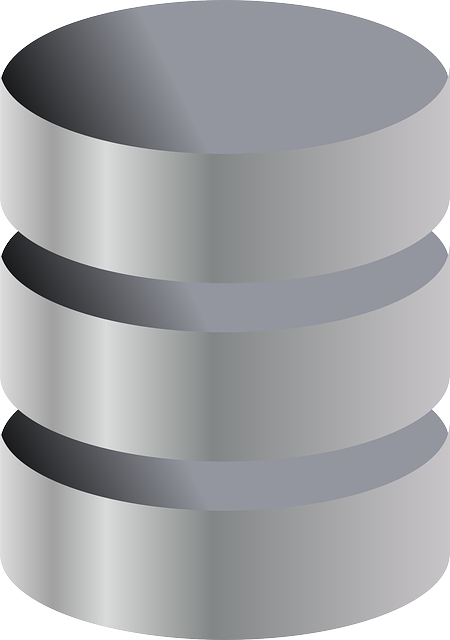 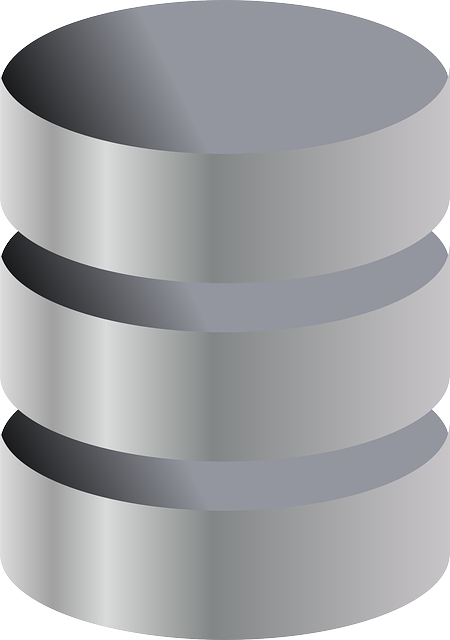 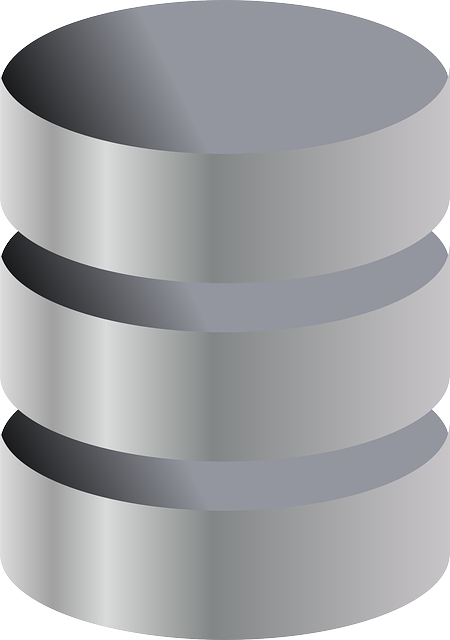 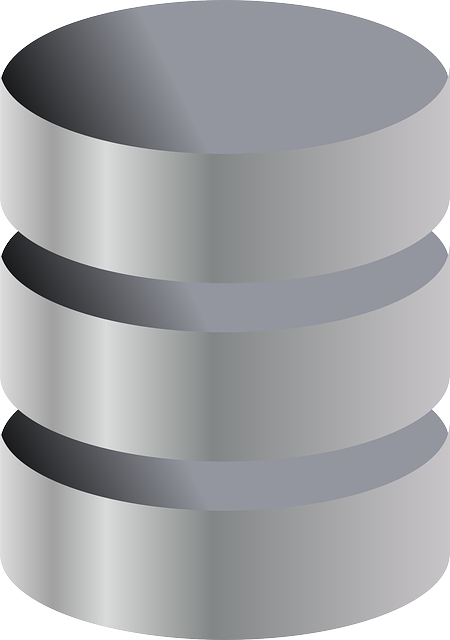 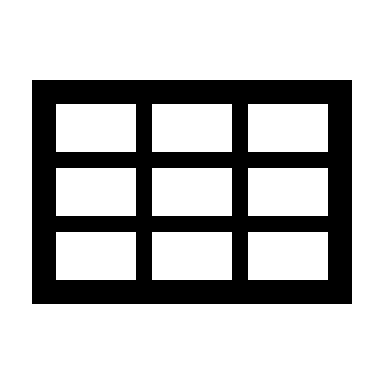 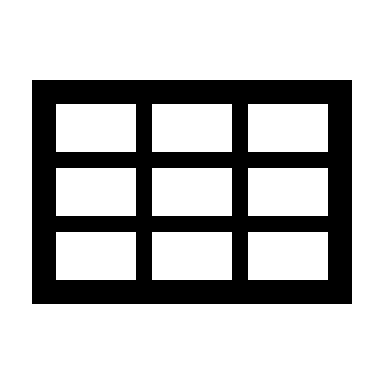 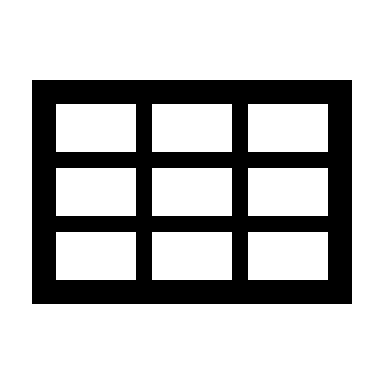 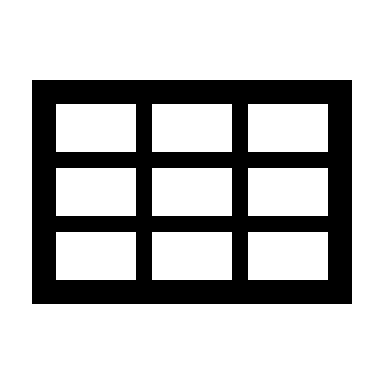 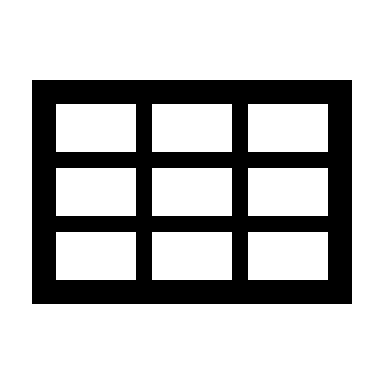 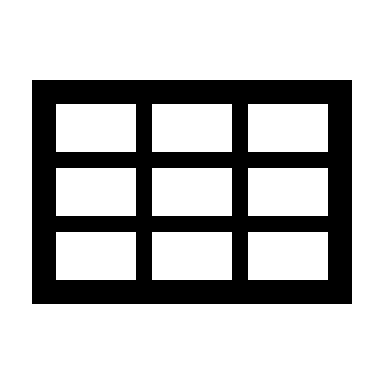 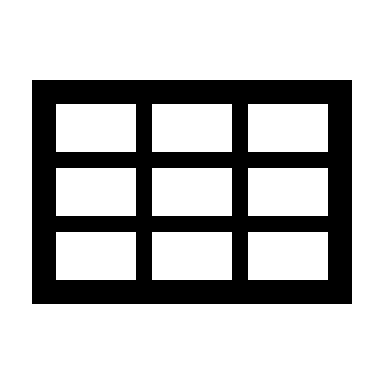 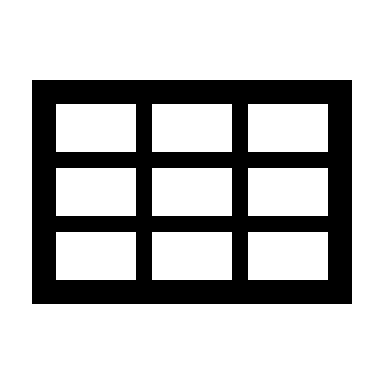 View
Changes
32
Compiler
33
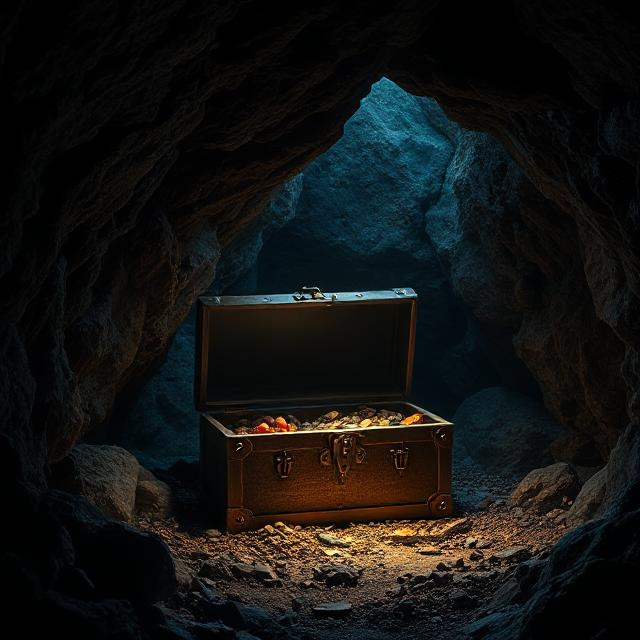 Why hasn’t anyone done this yet?
Today’s DBs cannot handle negative changes (Z-sets)
34
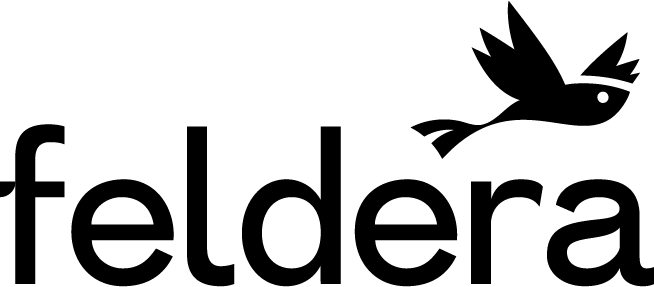 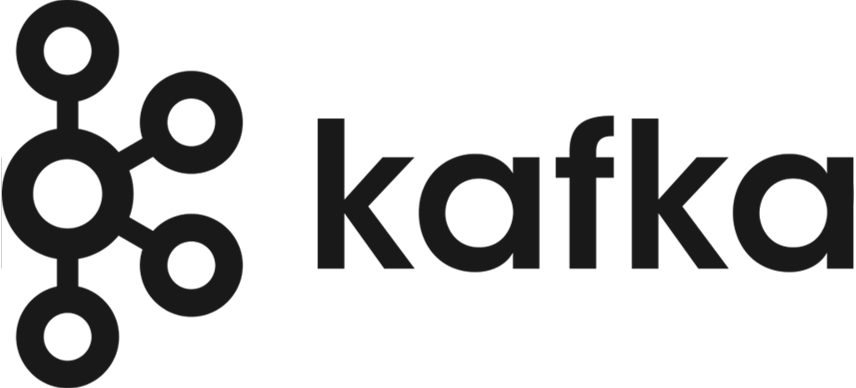 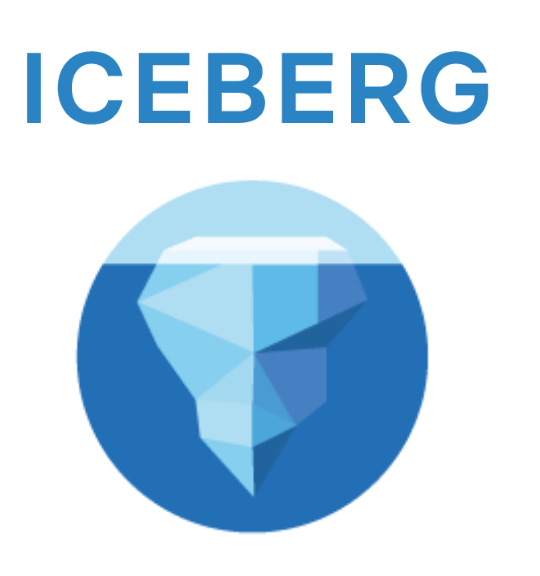 We built such an engine!
Open-source SQL compiler a runtime (MIT license)
Operating on any combination of streams and tables
Accepting any kinds of changes (insertions/deletions/updates)
No compromises!
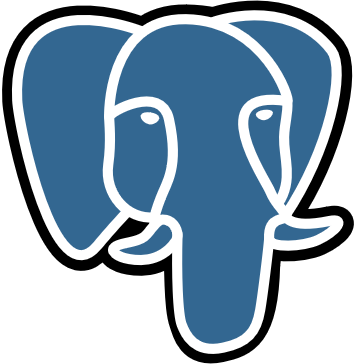 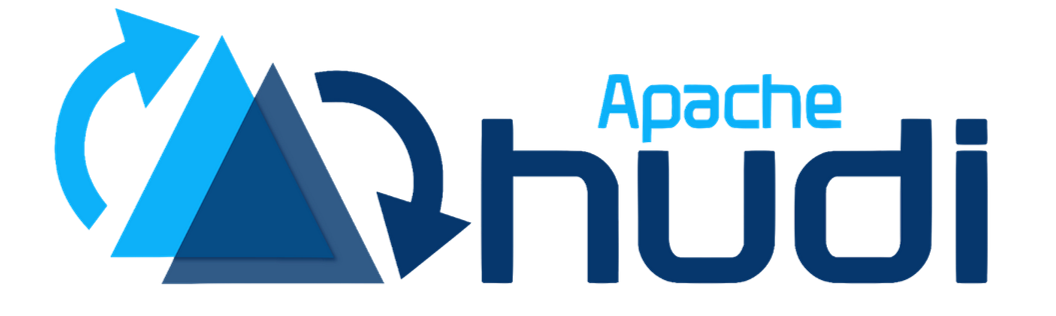 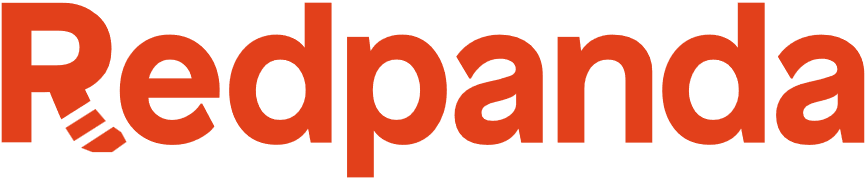 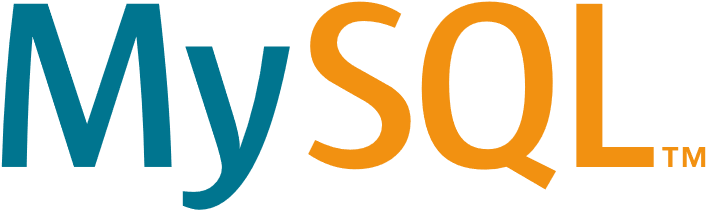 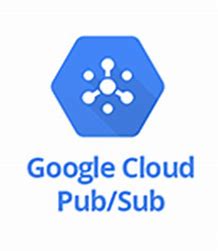 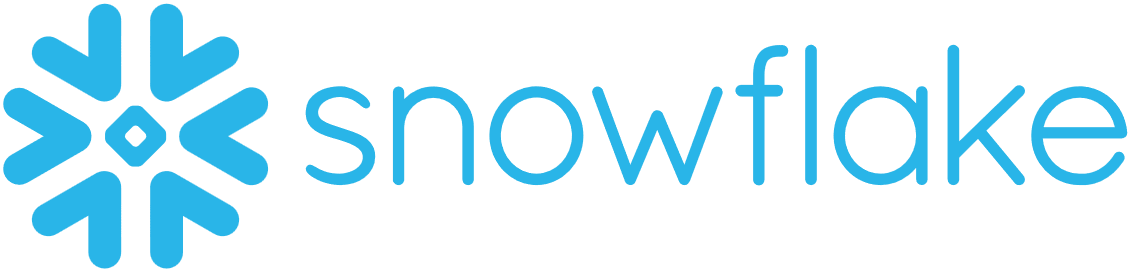 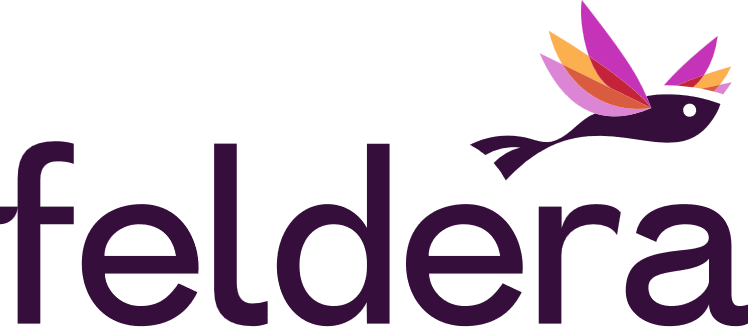 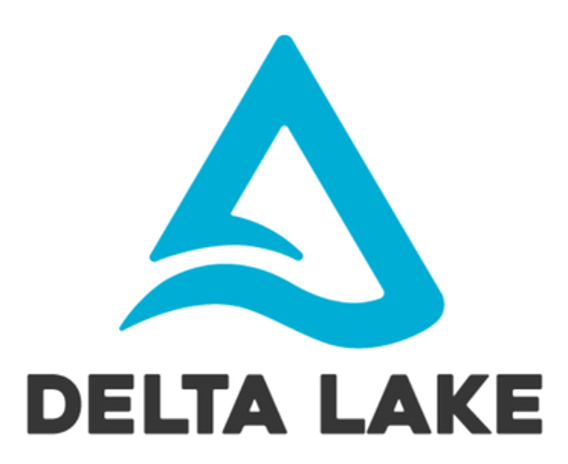 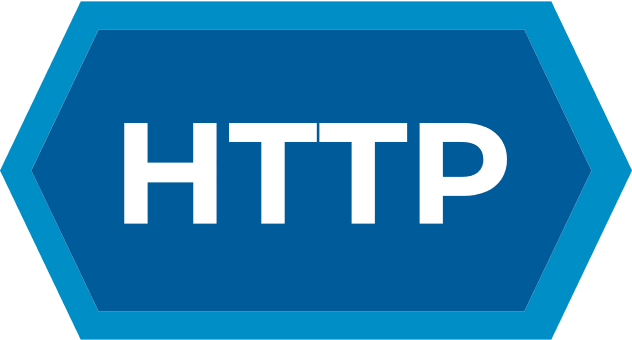 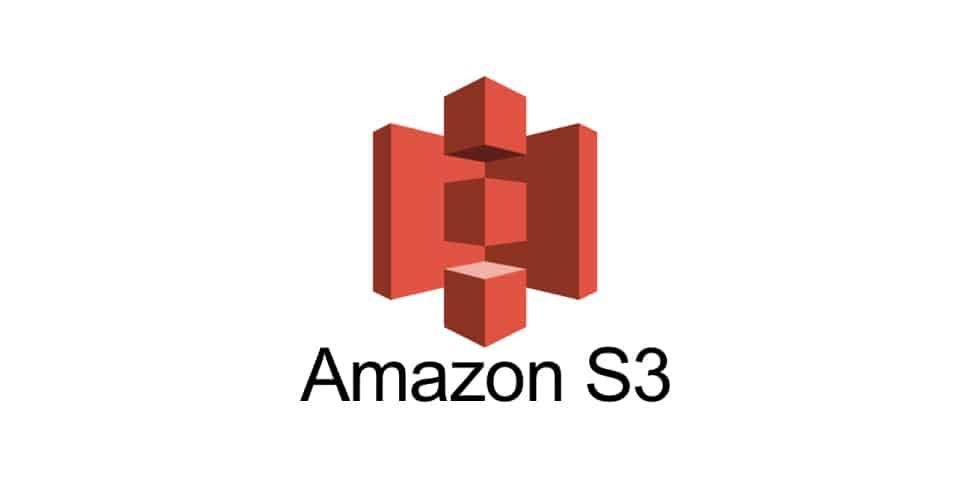 35
Demotry.feldera.com
36
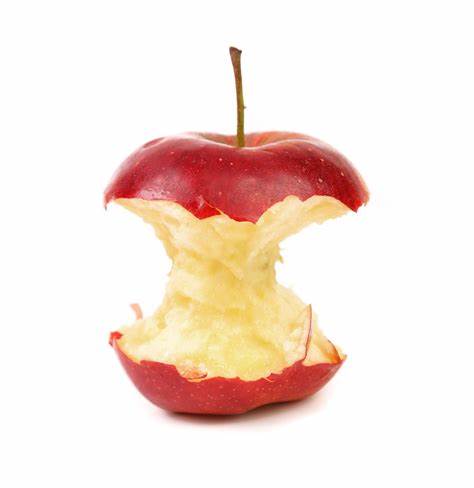 Core ideas
Changes and data can be represented using Z-sets

Everything is a stream: database snapshots, views, transactions

Incremental computations consume and produce changes
37
Streaming
system
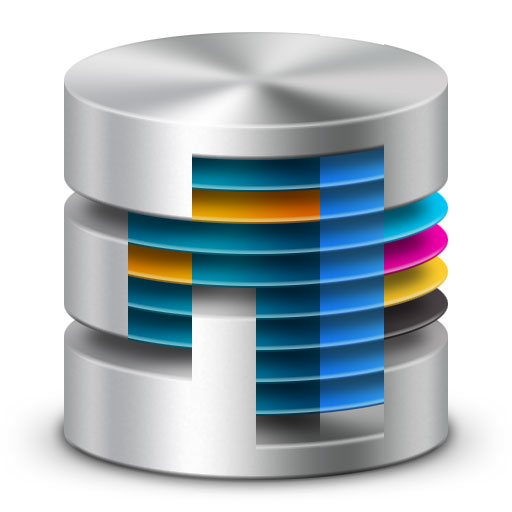 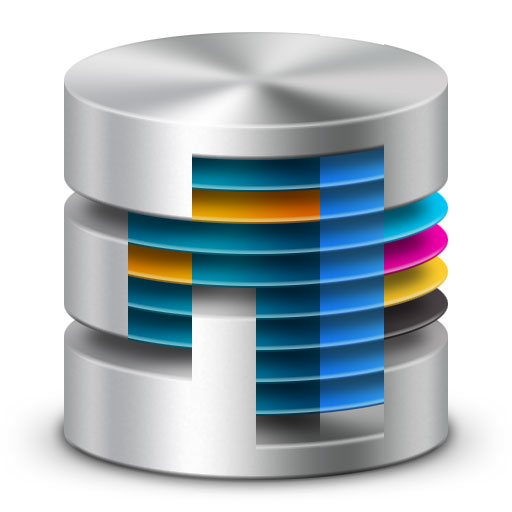 38
Incremental View Maintenance Service
Will be a service offered by databases
Create view
Subscribe to view changes
Post changes to DB, receive updates from view
39
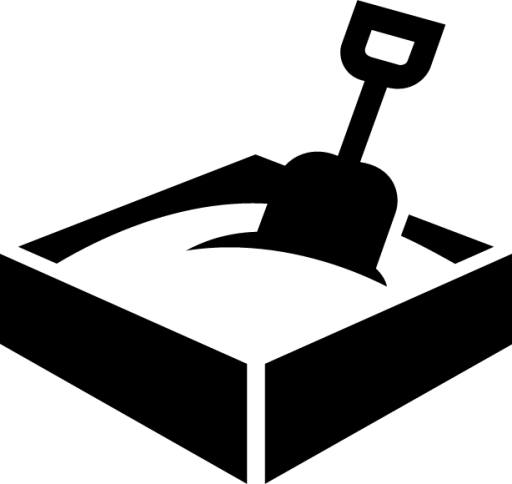 try.feldera.com
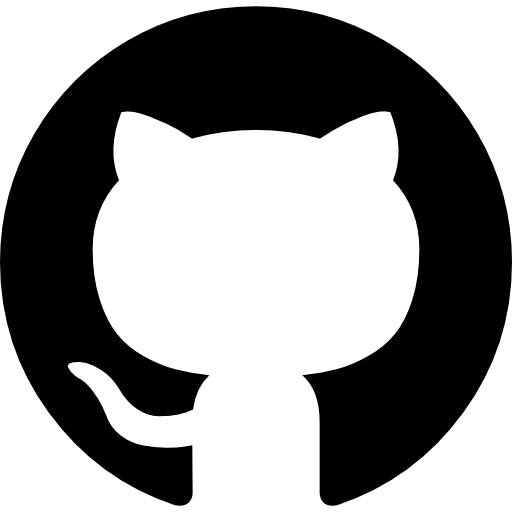 github.com/feldera/feldera
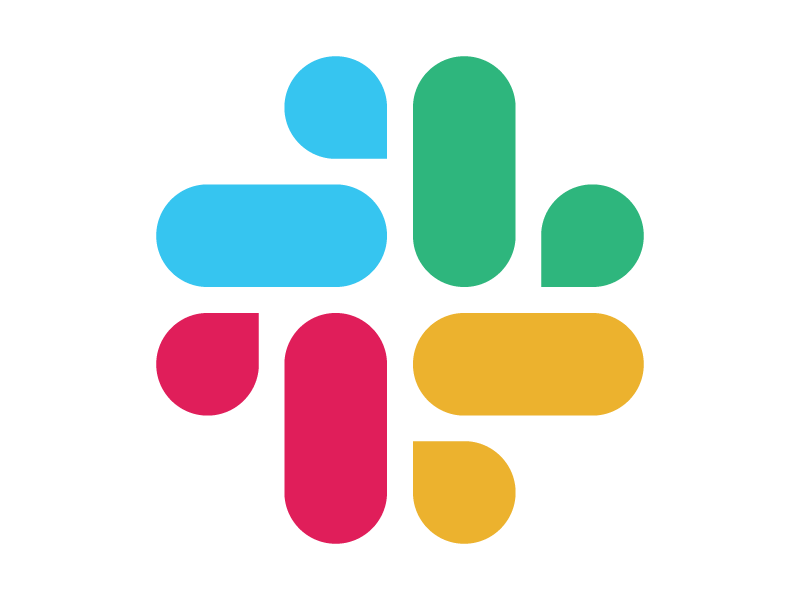 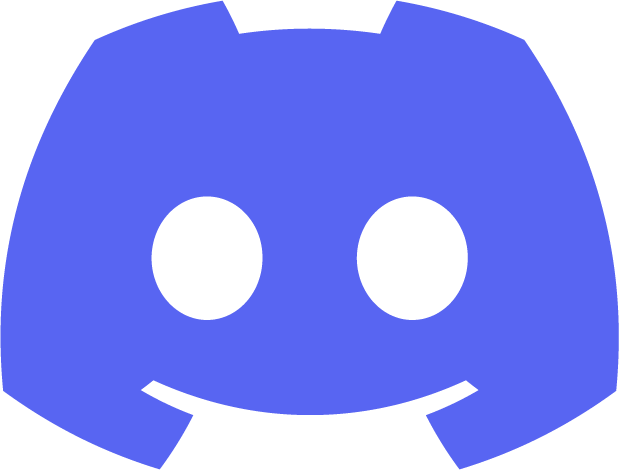 www.feldera.com/community
40
41
Database queries work on Z-sets!
Boxes = computations
Arrows = Z-sets
o
42
Incremental queries are stateful streaming systems
…
…
state
43
Automatic Incremental View Maintenance
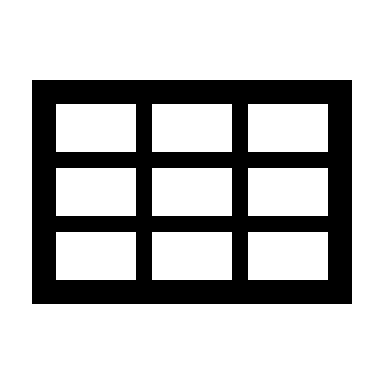 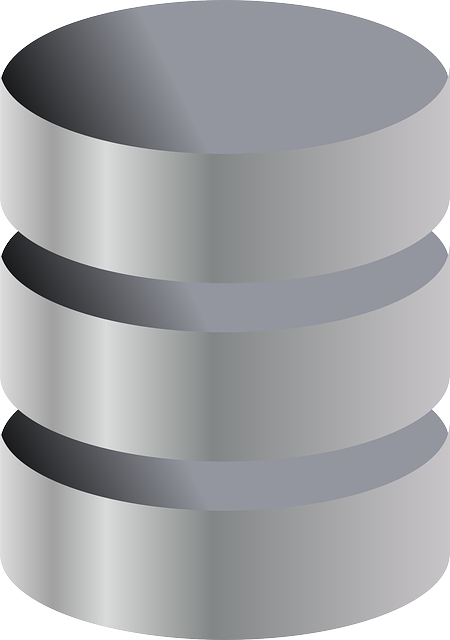 V
V
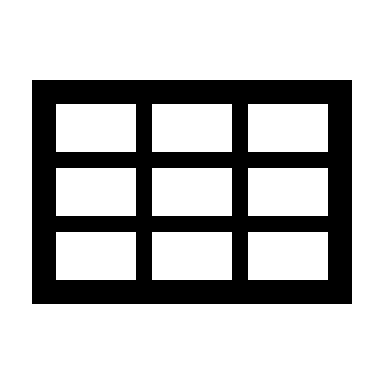 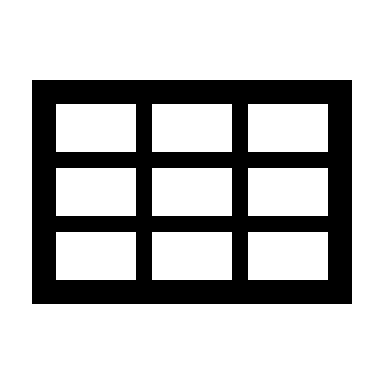 Compiler
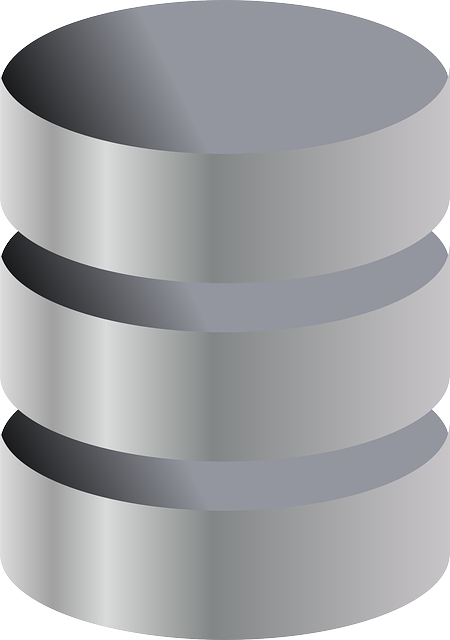 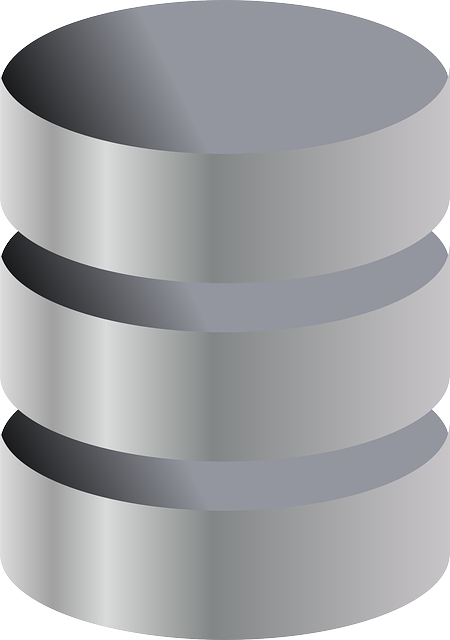 44
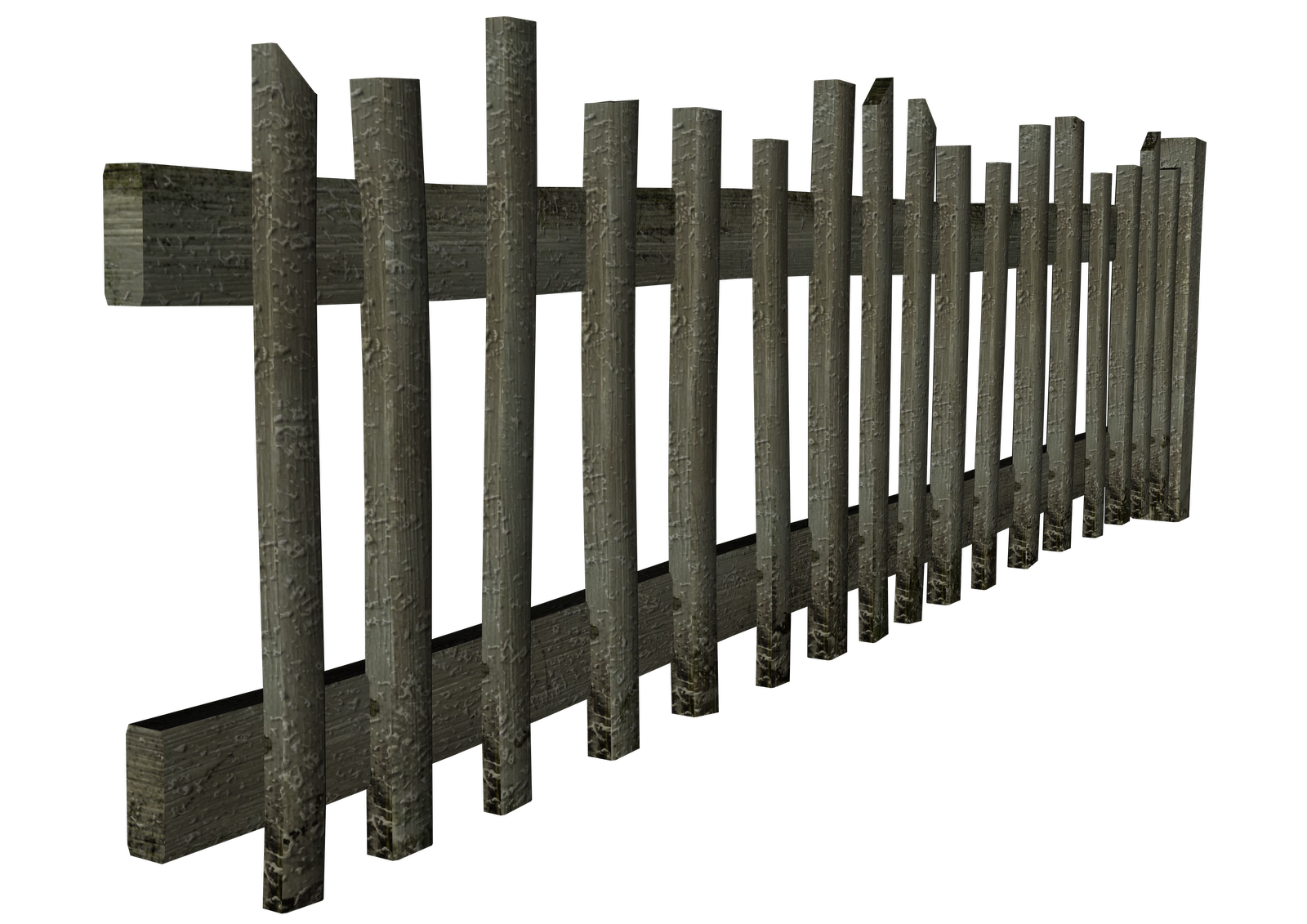 stream
DB
Incremental
Computation
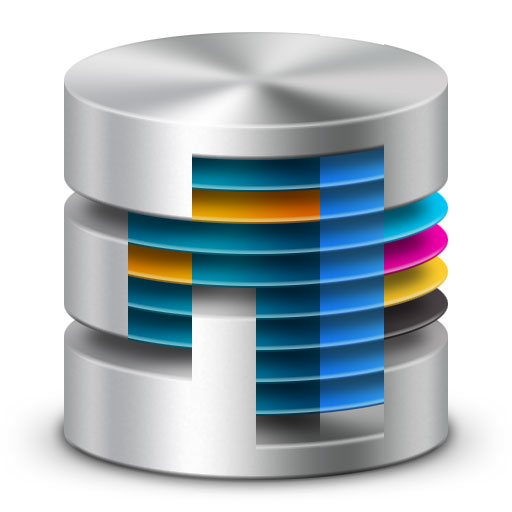 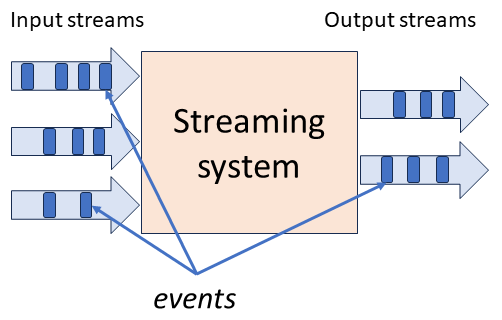 Database
45